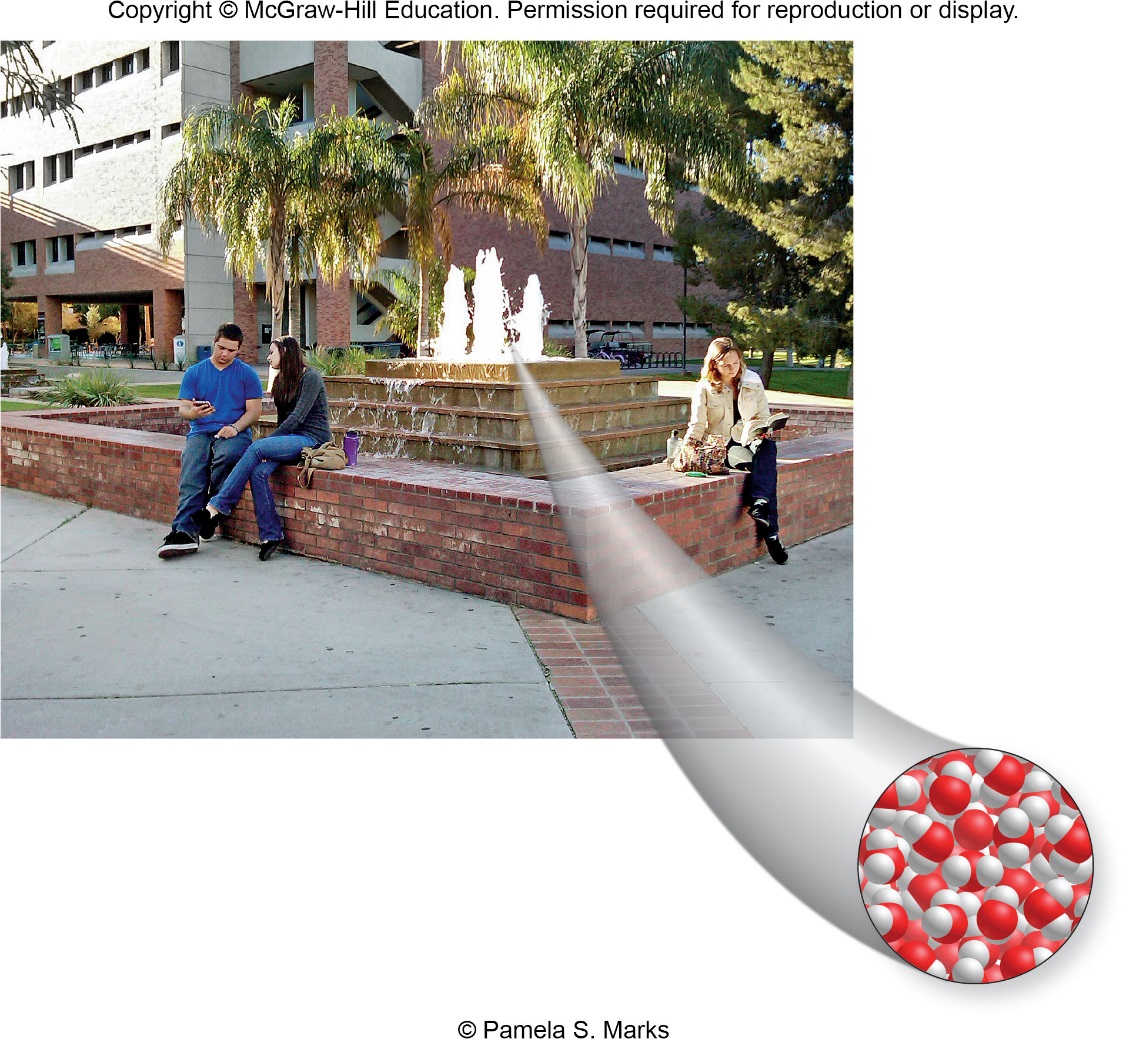 Chapter 1:

Matter and Energy
1-1
Questions for Consideration
What characteristics distinguish different types of matter?
What are some properties of matter?
What is energy and how does it differ from matter?
What approaches do scientists use to answer these and other questions?
1-2
Chapter 1 Topics:
Matter and its Classification
Physical and Chemical Changes and Properties of Matter
Energy and Energy Changes
Scientific Inquiry
1-3
Chapter 1 Math Toolboxes:
1.1	 Scientific Notation 
	-- Also called exponential notation
1.2  Significant Figures
1.3	 Units and Conversions
1-4
1.1 Matter and Its Classification
Matter is anything that occupies space and has mass.

Forms of energy are NOT matter.  Heat and light, for example, do not occupy space and have no mass.

Consider the different forms of  matter and energy in this picture.
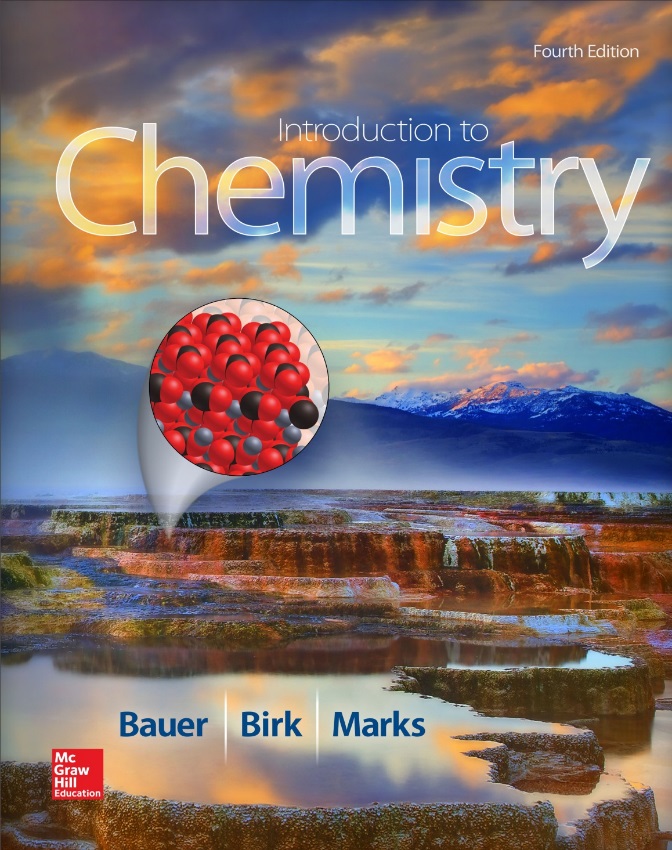 1-5
Activity: Classifying Matter
Look around your chemistry classroom.  

What objects do you see that are related to chemistry?

If you were asked to classify these objects, what categories might you use to group similar objects together?

Why group these similar items together?  What makes them similar? What makes other objects different?
1-6
Composition of Matter
We classify matter so that we can understand it better.  
One way to classify matter is as pure substances or mixtures.
1-7
Chemical Classifications of Matter
1-8
Composition of Matter
Pure Substances:

have the same composition throughout, and from sample to sample. 

can be further classified as either elements or compounds.
1-9
Pure Substances
Have uniform, or the same, chemical composition throughout and from sample to sample.
Two kinds of pure substances
Elements 
An element is a substance that cannot be broken down into simpler substances even by a chemical reaction.
Elements are separated further into metals and nonmetals.
Compounds
A compound is a substance composed of two or more elements combined in definite proportions.
1-10
Elements
An element is a substance that cannot be broken down into simpler substances even by a chemical reaction.

All known elements are organized on the periodic table.
1-11
The Periodic Table
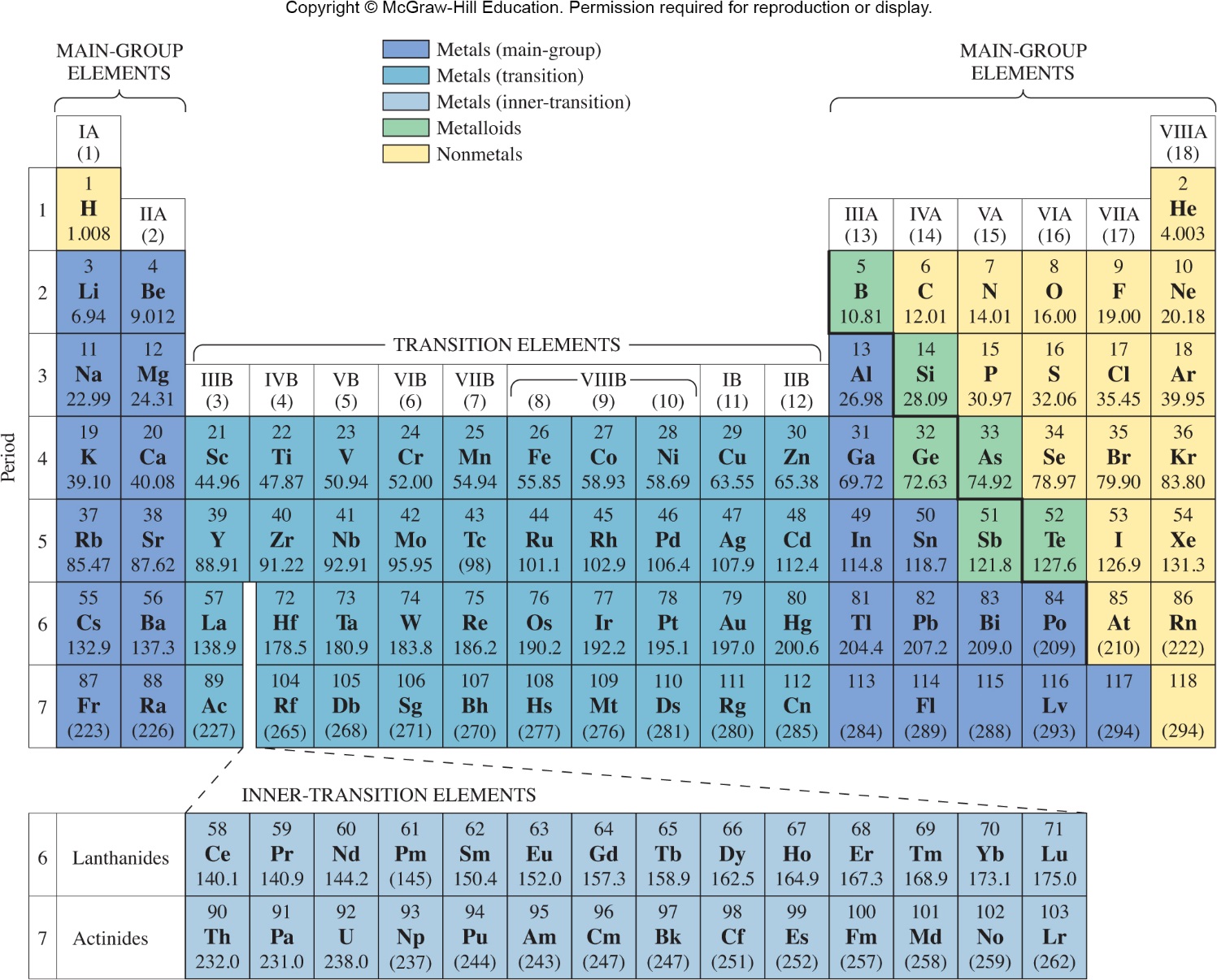 Figure 1.3
1-12
Pure Substances
1-13
Activity: Classification of Matter
Identify the nonmetals.  Explain the characteristics you considered in making your decision.
Figure 1.4
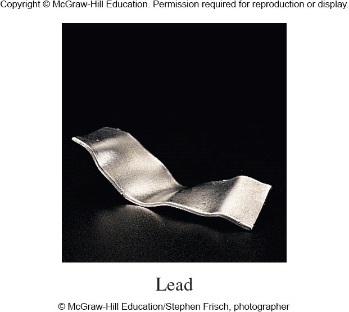 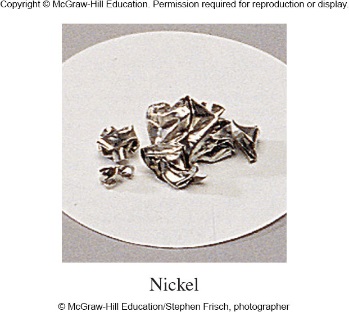 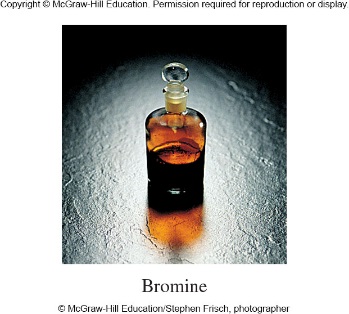 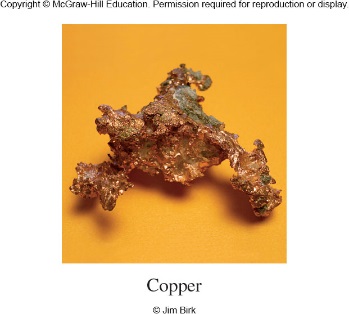 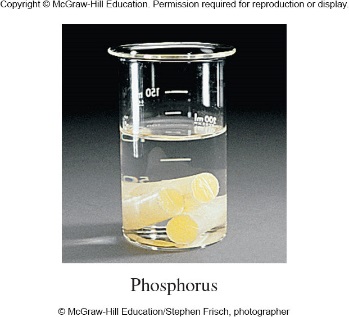 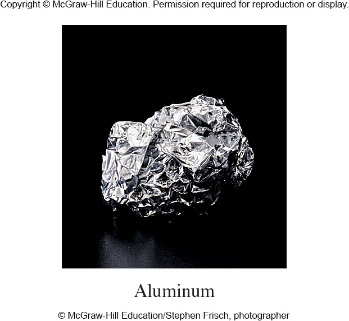 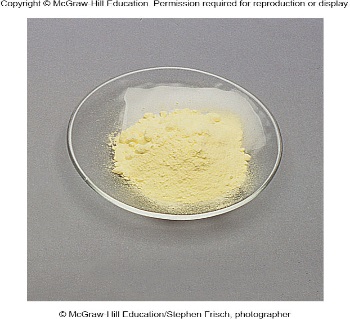 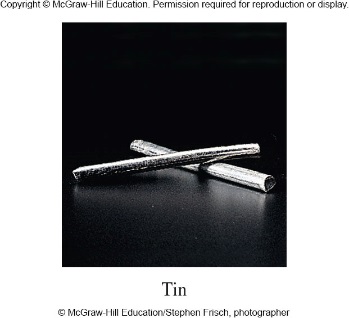 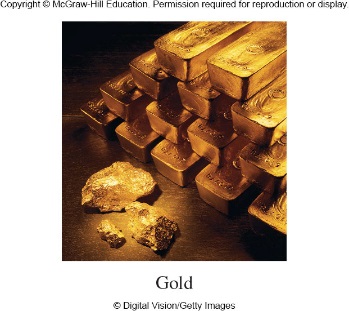 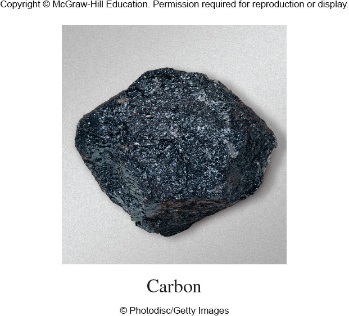 1-14
Activity Solution: Classification of Matter
Metals can be distinguished from nonmetals by the
luster and ability to conduct electricity.  
Since we do not know how each of the elements conducts electricity, we need to use luster as our measure.  
Nonmetals are usually dull, with the exception of carbon (as diamond).  Elements that are gases at room temperature are also nonmetals.
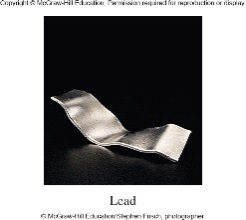 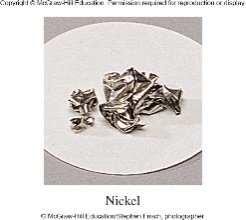 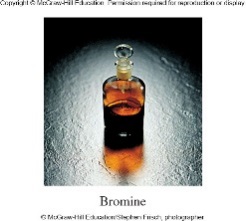 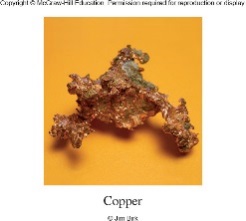 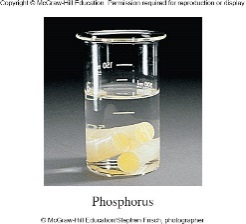 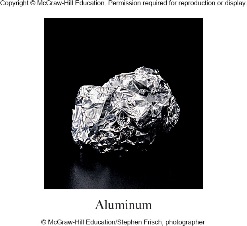 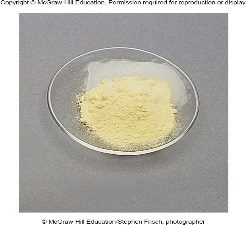 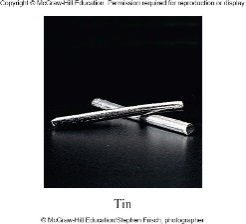 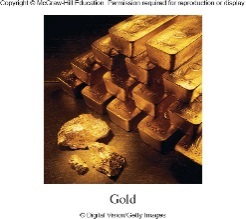 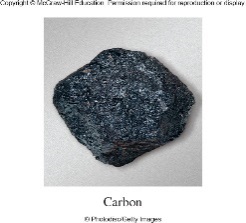 Figure 1.4
1-15
Activity Solution: Classification of Matter
Identify the nonmetals.  Phosphorus, bromine, carbon, and sulfur.
Figure 1.4
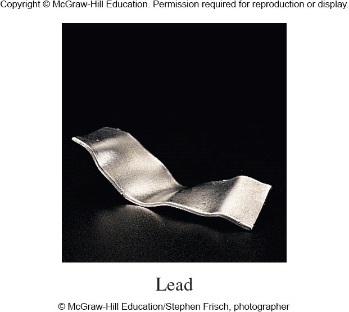 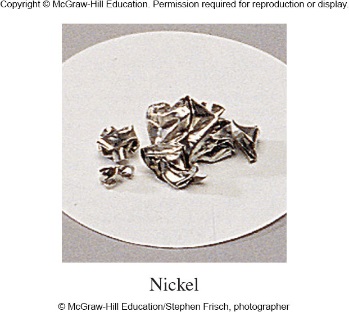 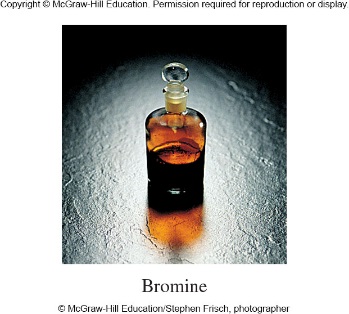 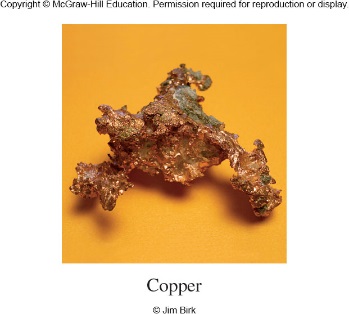 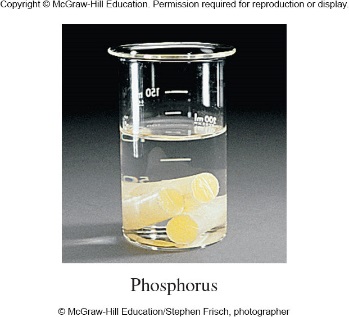 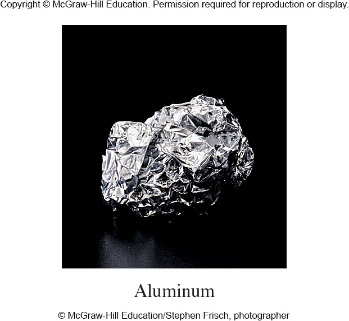 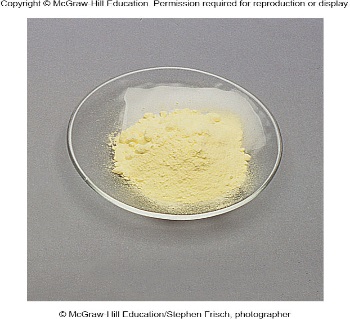 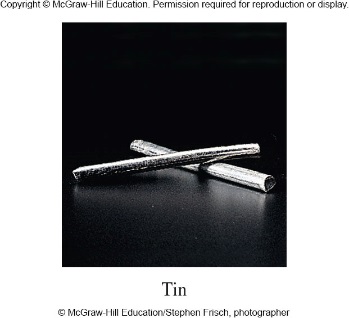 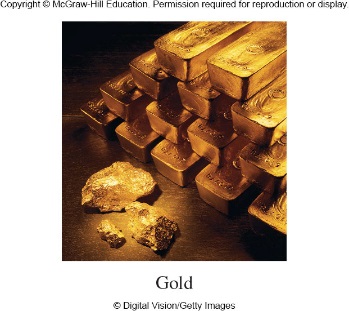 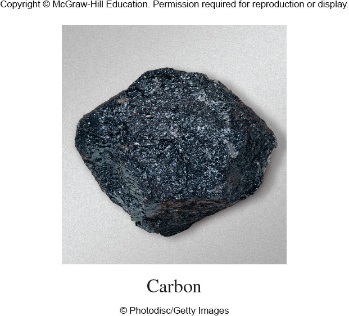 1-16
Elements and their Symbols
Element symbols often consist of one or two letters of the element’s name.
Examples:  carbon: C       calcium: Ca
How do we explain that Fe is the symbol for iron?
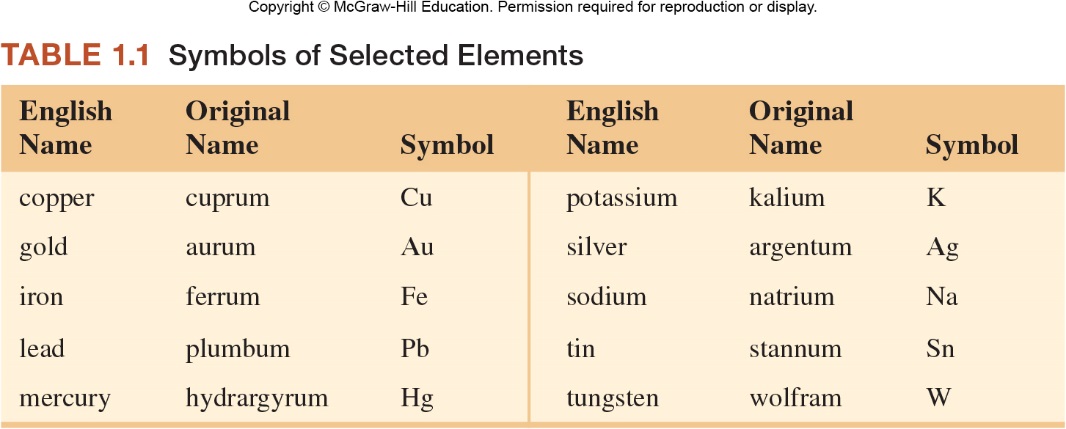 1-17
Elements and their Symbols
Know the names and symbols of the most common elements indicated.
1-18
Atoms
Matter is composed of atoms.  
An atom is the smallest unit of an element that retains the chemical properties of that element.
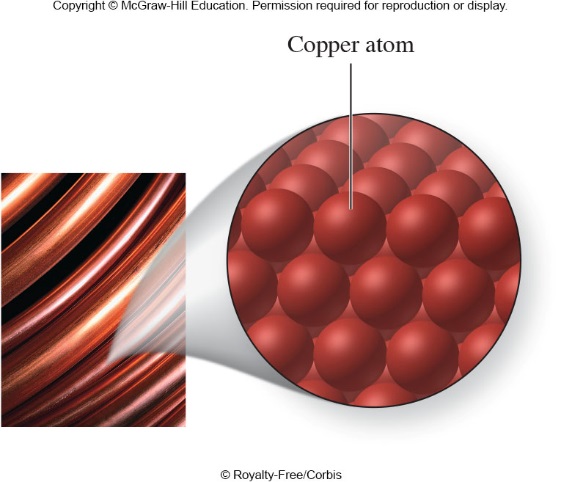 Figure 1.8
1-19
Atoms and Molecules
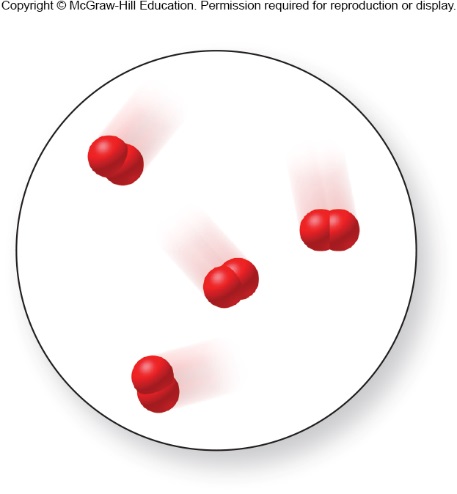 Atoms can be found combined together in molecules.  
Molecules are composed of two or more atoms bound together in a discrete arrangement.  
The atoms bound together in a molecule can be from the same element or from different elements.
Figure 1.11
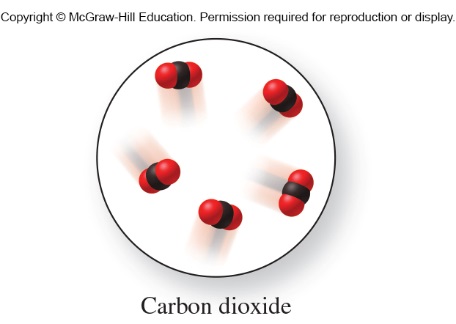 1-20
Figure from p. 21
Compounds
A compound is a pure substance composed of two or more elements combined chemically in definite proportions.  
A compound has properties that are different from those of its component elements.
Figure 1.5
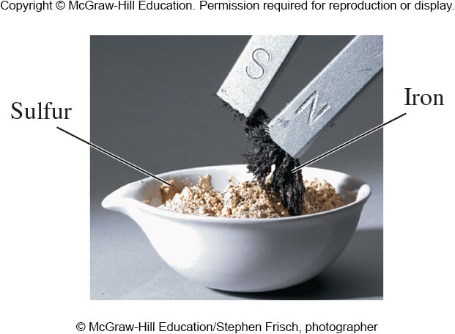 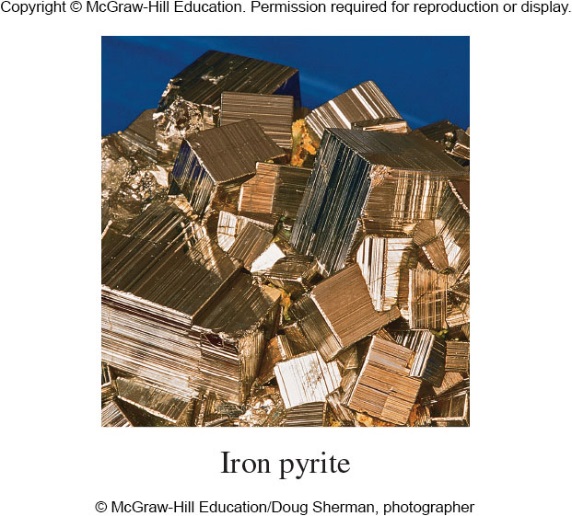 Compound: Iron pyrite, Fe2S3
Mixture of Elements: Iron, Fe, and Sulfur, S
1-21
Water, H2O, is a Compound
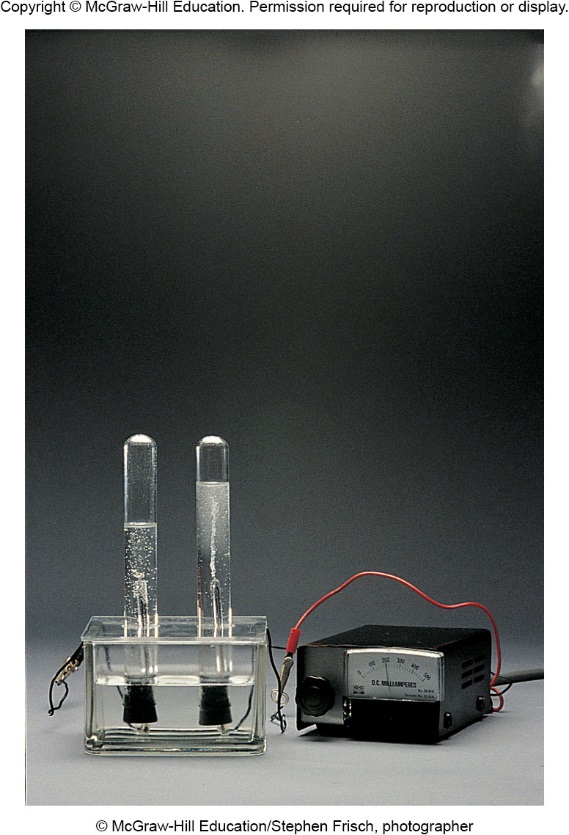 Water, H2O, can be broken down by a chemical process, known as electrolysis, to its elements H2 and O2.  
The hydrogen (left) and oxygen (right) can be seen bubbling to the top of the tubes.
Figure 1.2
1-22
Compounds
Pure sand is the compound silicon dioxide, which has the formula SiO2.
What does the formula tell us about the combination of elements in this compound?
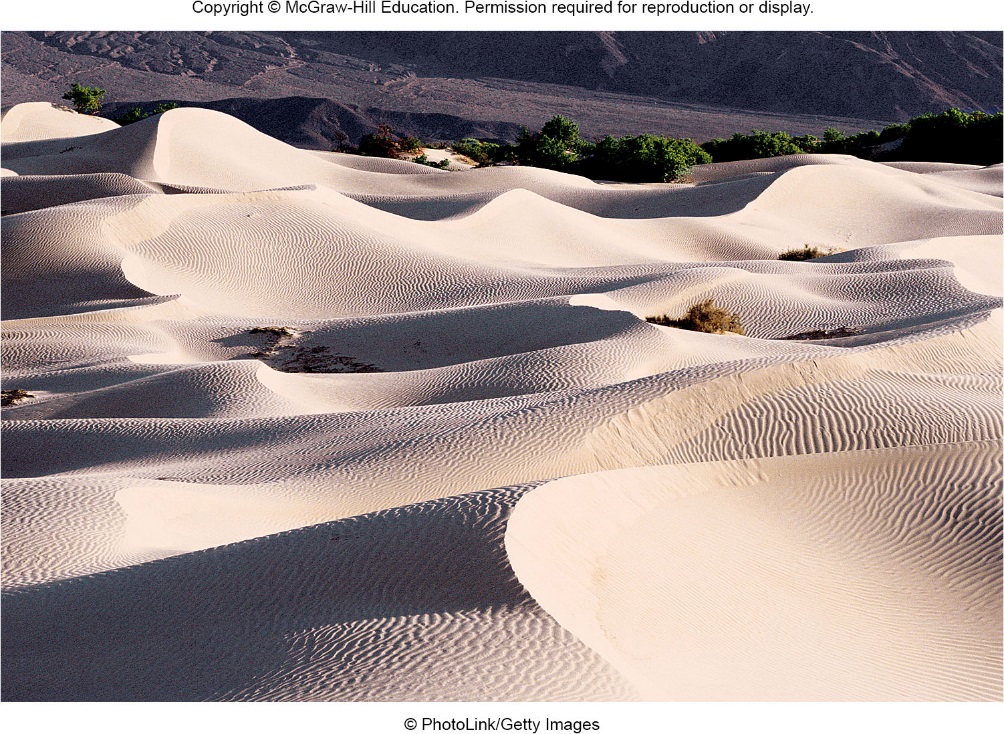 Figure 1.1
1-23
Activity: Elements and Compounds
Identify each of the following as an element or compound.

He
H2O
sodium chloride
copper
element
compound
compound
element
1-24
Mixtures
A mixture is a combination of two or more elements or compounds .
Mixtures differ from pure compounds in that their components can be separated by physical processes.

Examples:  
Pencil lead
Salt water
Air
1-25
Salt Being Separated by Evaporation
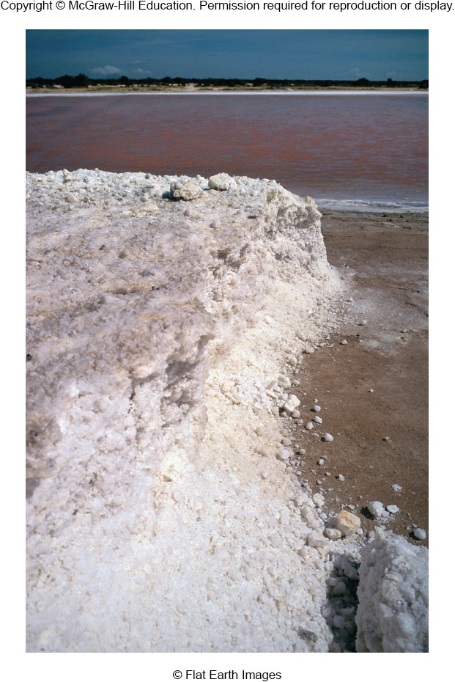 Salt water is a mixture.  
Salt and water can be separated by the process of evaporation, which is physical process.
Figure 1.6
1-26
Mixtures
Mixtures can be further classified as homogeneous and heterogeneous. 

Homogeneous mixtures have the same composition throughout.
Heterogeneous mixtures do not.
1-27
Activity: Mixtures
Classify each of the following mixtures as homogeneous or heterogeneous:
Salt water
Lake water
Tap water
Air
Brass (an alloy of Cu and Zn)
Potting soil
Cake mix
homogeneous*
homogeneous*
homogeneous
homogeneous*
homogeneous
heterogeneous
heterogeneous
*depends on presence or absence of suspended solids
1-28
Classification of Matter
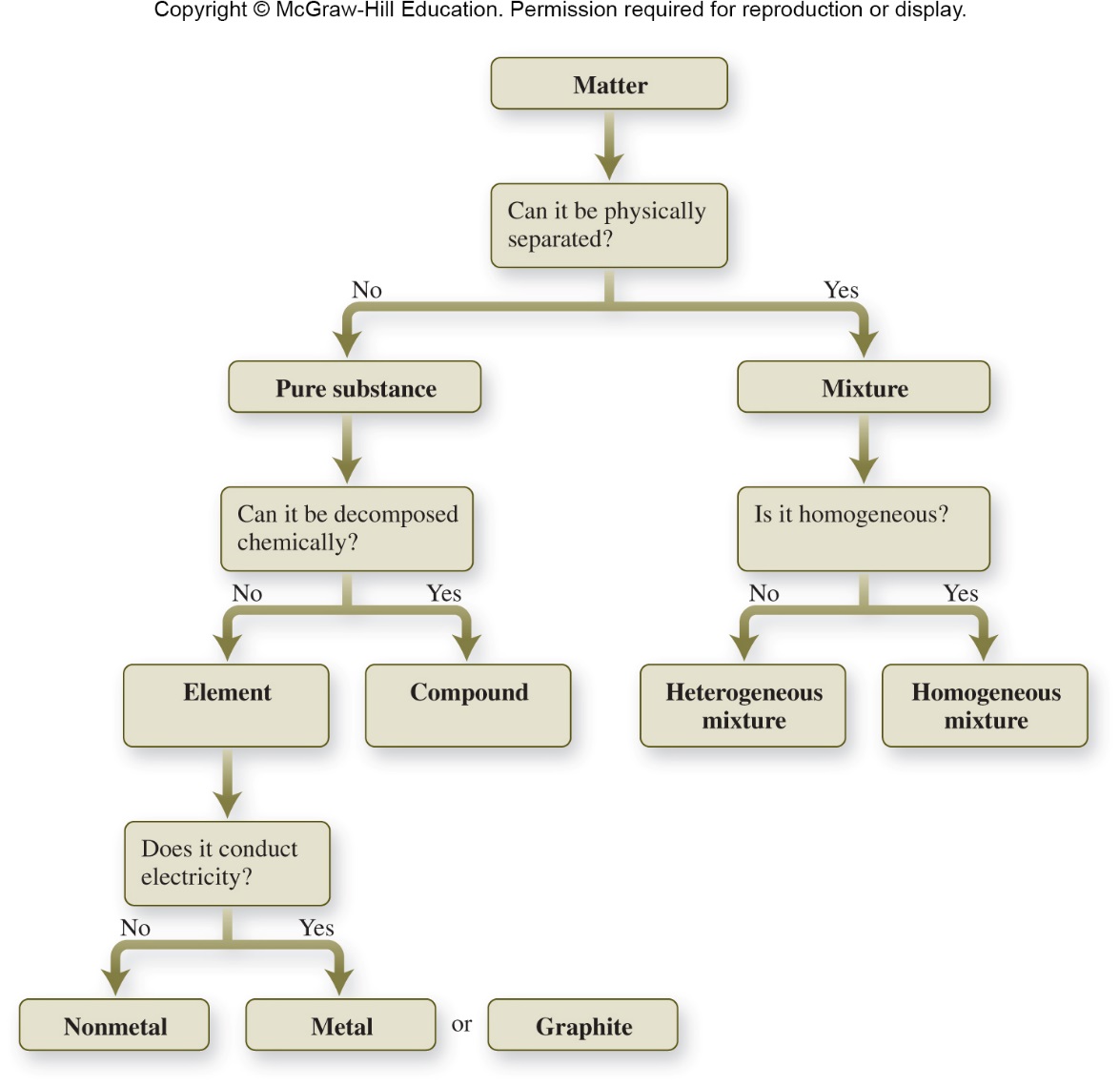 Figure 1.7
1-29
Representations of Matter
Macroscopic – we can see with our eyes
Molecular level – a magnification to a level that shows atoms
Symbolic – shorthand using element symbols 

Atom – the smallest unit of an element; represented as single sphere.
Molecule – two or more bound atoms
1-30
Molecular-Level Representations of Matter – Copper Atoms
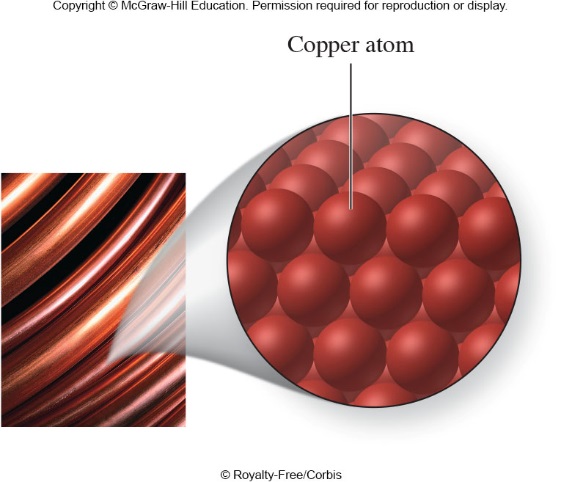 Figure 1.8
1-31
Molecular-Level Representations of Matter – Helium Atoms
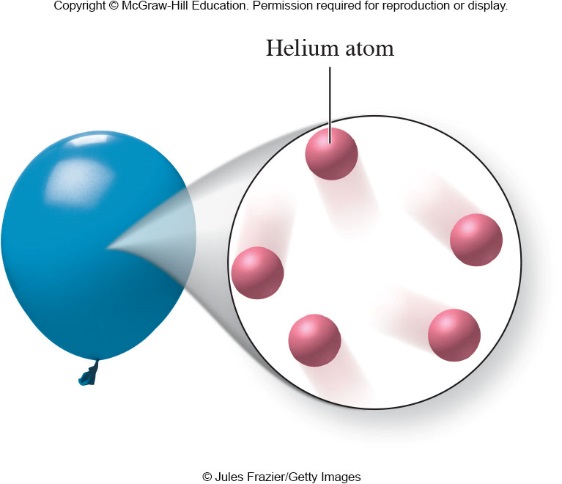 Figure 1.9
1-32
Activity: Molecular-Level Representations
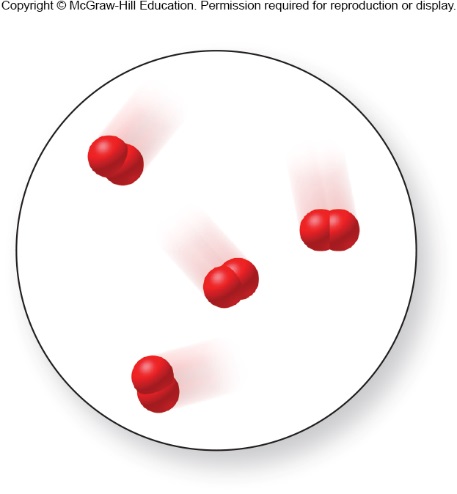 Does this image represent atoms or molecules?

Is this an element, compound, or mixture?
Molecules
Element
Figure 1.11
1-33
Molecular-Level Representations of Matter – water molecules
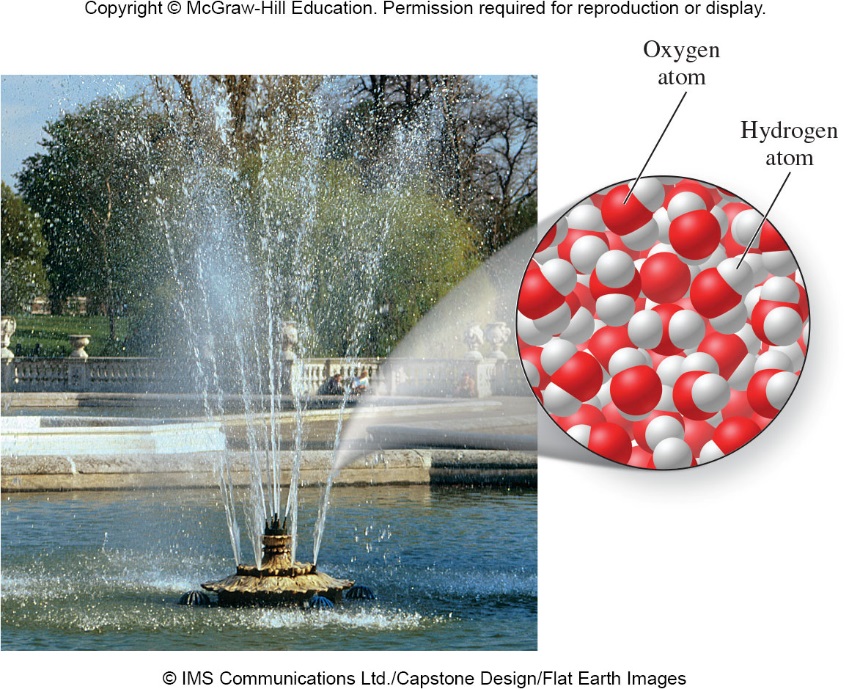 Figure 1.10
1-34
Different Ways to Represent Water
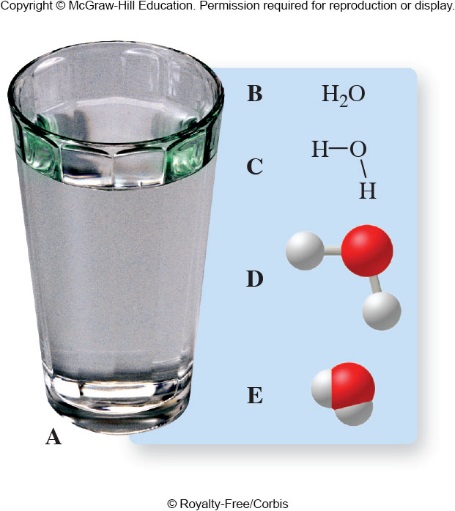 Figure 1.12
1-35
Activity: Classification
Classify each of the following as an element, compound, or mixture.
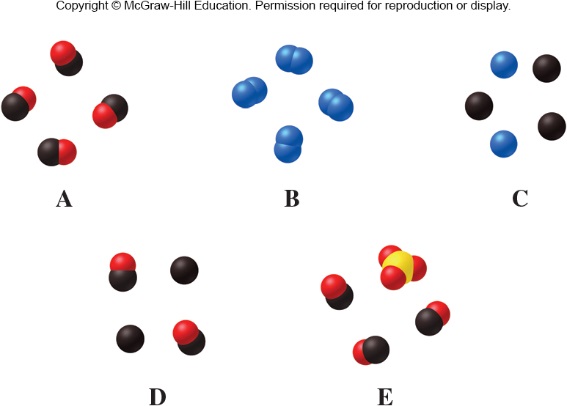 Compound
Element
Mixture of elements
Mixture of element and compound
Mixture of compounds
1-36
Figure from p. 49
States of Matter
A different way to classify matter is by its physical state:  solid, liquid, or gas.

What are the macroscopic properties of each?

How do the atoms and molecules of solids, liquids, and gases behave differently?
1-37
States of Matter
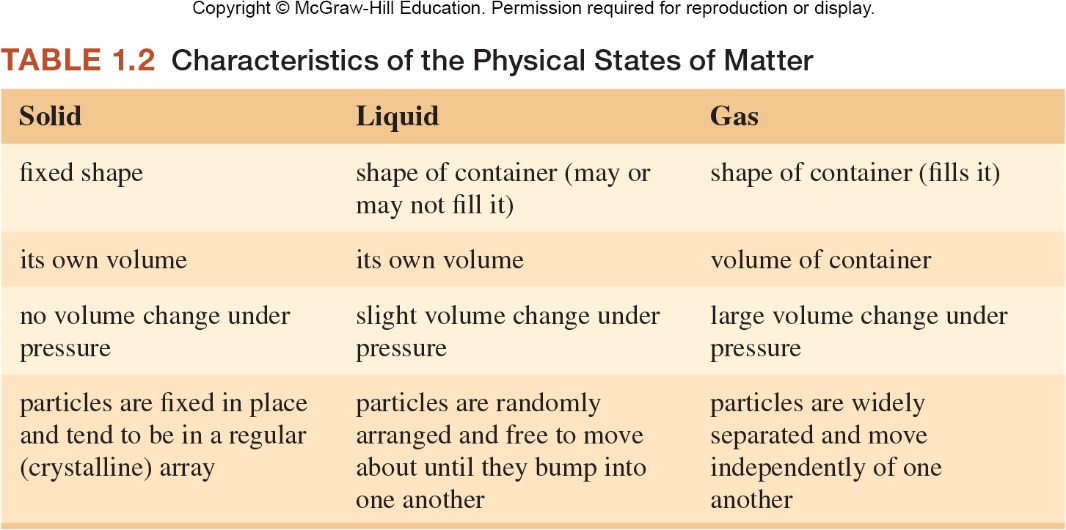 1-38
Activity: States of Matter
Discuss the following questions:
How does a solid differ from a liquid?
How does a gas differ from a liquid?
How does a solid differ from a gas?
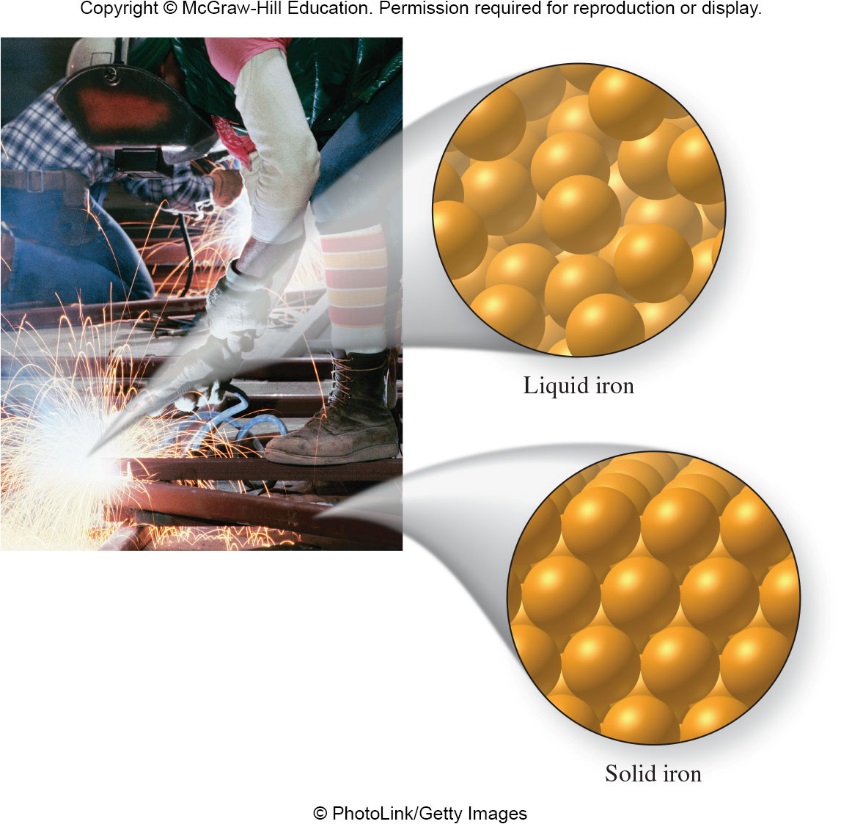 Figure 1.14
1-39
Gases can be compressed
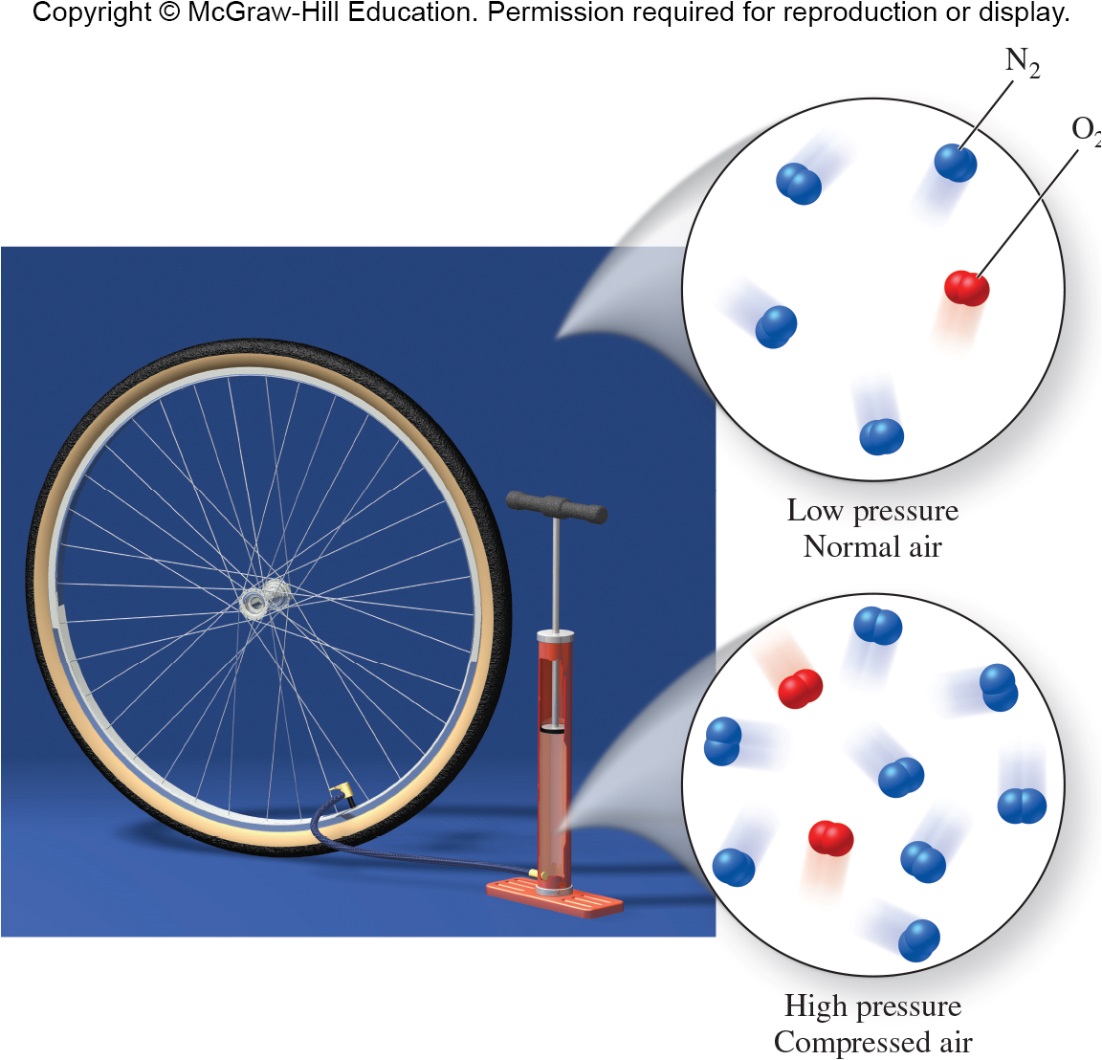 Figure 1.15
1-40
Water vapor condenses from the air onto the cold surface of the glass.
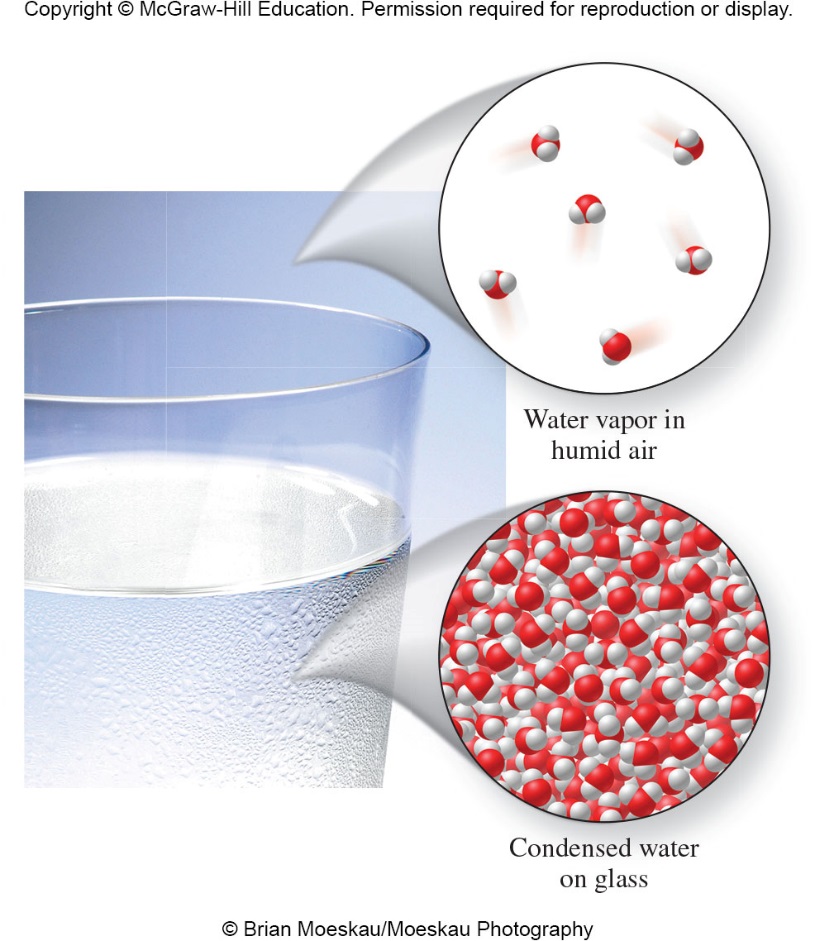 Figure 1.16
1-41
Symbols Used in Chemistry
Elemental symbols 
are a shorthand version of an element’s longer name 
can be 1-2 letters and can be derived from the Latin or Greek name [ex. Ag]
Chemical formulas 
describe the composition of a compound 
use the symbols for the elements in that compound [ex. H2O and CO2]
1-42
Symbols Used in Chemistry
Symbols for physical states 
are found in parenthesis by the elemental symbol or chemical formula
designate the physical state 
	(ex. solid, liquid, gas, aqueous)
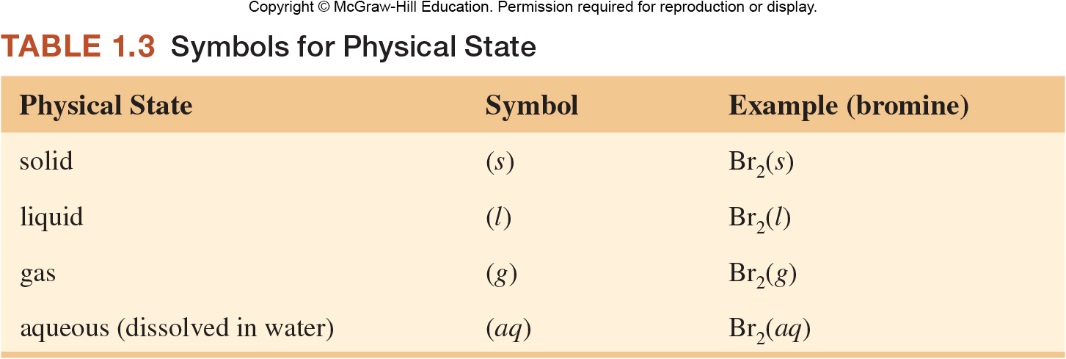 1-43
Symbols Used in Chemistry
1-44
1.2  Physical and Chemical Changes and Properties of Matter
A physical property is a characteristic that we can observe without changing the composition of a substance.  
Examples
Color
Odor
Mass
Volume
Density
Temperature
qualitative properties
quantitative properties
1-45
Units and Conversions(See Math Toolbox 1.3)
Metric Base Units and Derived Units
Length:  meter (m)
Mass:  kilogram (kg)
Time:  second (s)
Temperature: kelvins (K)
Number of particles:  mole (mol)
1-46
Mass
Mass: 
measures the quantity of matter 

is essentially the same physical quantity as weight, with the exception that weight is bound by gravity, mass is not

common units are grams (g)
1-47
Mass
We usually measure the mass of an object by weighing it on a balance.
The mass of a salt crystal is about 50 mg.
How many milligrams in a gram?
The average mass of a person is about 70 kg.  How many grams are in a kilogram?
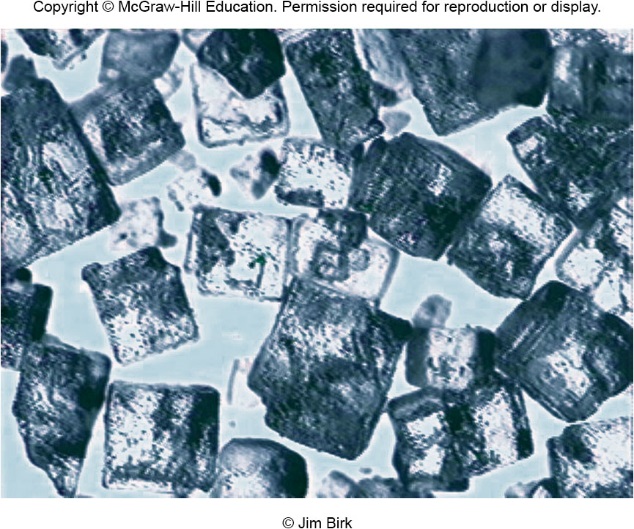 1000 mg = 1 g
Figure 1.17.  Salt Crystals viewed 
through a microscope
1000 g = 1 kg
1-48
Conversion(See Math Toolbox 1.3& back cover of text)
Prefixes (Table 1.4)    		Mass measurements
giga-		G	109		1 Gg = 109 g
mega-	M	106		1 Mg = 106 g
kilo-		k	103		1 kg = 103 g
centi-		c	102		1 cg = 102 g
milli-		m	103		1 mg = 103 g
micro-		106		1 g = 106 g
nano-		n	109		1 ng = 109 g  	
pico-		p	1012		1 pg = 1012 g
1-49
Conversion(See Math Toolbox 1.3 & back cover of text)
Prefixes (Table 1.4)     		Length measurements
giga-		G	109		1 Gm = 109 m
mega-	M	106		1 Mm = 106 m
kilo-		k	103		1 km = 103 m
centi-		c	102		1 cm = 102 m
milli-		m	103		1 mm = 103 m
micro-		106		1 m = 106 m 
nano-		n	109		1 nm = 109 m 	
pico-		p	1012		1 pm = 1012 m
1-50
Activity: Mass Unit Conversions(See Math Toolbox 1.3)
Convert 12.0 grams to milligrams.


Convert 12.0 grams to ounces (1 oz = 28.34 g)
Why is this number not given as 0.42 or 0.4234?
1-51
Significant Figures(See Math Toolbox 1.2)
Significant Figures
All non-zero digits are significant.  (435 g)
A zero that falls between two significant digits is significant.  (405 g; 40.5 g)
Zeros to the right of a sig. digit and to the right of a decimal pt. are significant. (5.00 g)
Zeros to the left of the first significant digit are not significant.  (0.151 g; 0.00405 g)
If a number is >1, the zeros to the right of the last nonzero digit may or may not be significant.  Use scientific notation to specify.
1-52
Volume
Volume: 
amount of space a substance occupies 
can be calculated by measuring the sides of a cube or rectangular side, then multiplying them
Volume = length  width  height

Common units are centimeters cubed (cm3), sometimes called cubic centimeters.
1-53
Volume
We can measure the volume of a cube by measuring the length of one of its sides, and then cubing the length.  If the length of a side is 2.0 cm, what is the volume of this cube?
2.0 centimeters
Answer: 8.0 cm3
1-54
Volume
Volumes of liquids are usually measured in units of milliliters (mL).   
1 mL = 1 cm3 exactly
How many mL in 1 L?
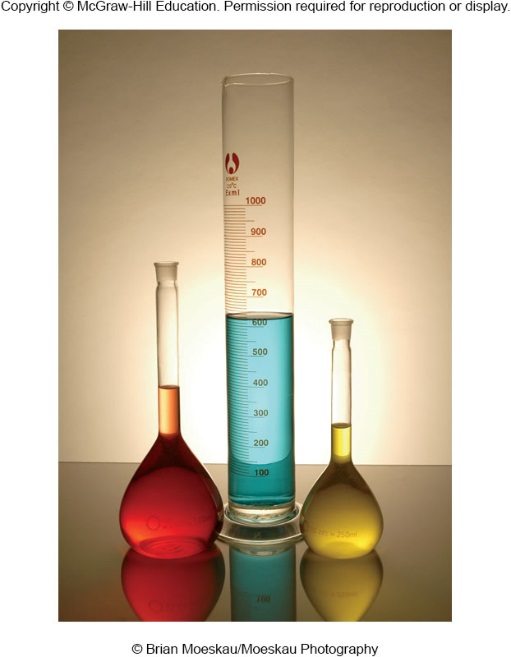 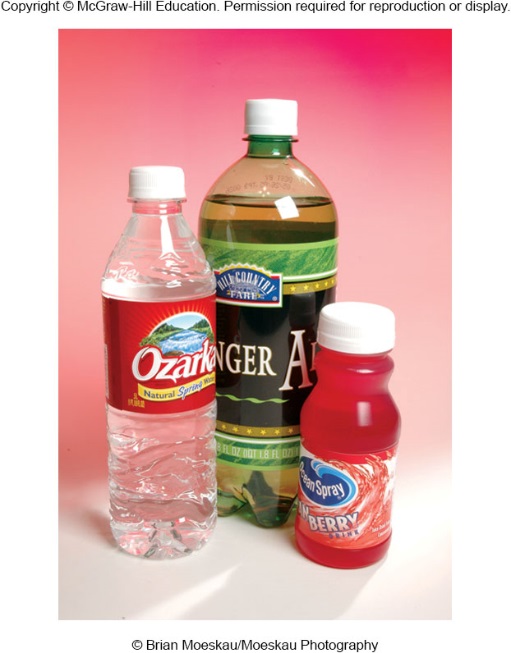 Some 250-mL,     500-mL, and 1-L containers
Figure 1.18
1-55
Activity: Volume Unit Conversions
Convert 25.0 mL to L.


Convert 25.0 mL to quarts (1 L = 1.057 qt)
1-56
Density
Density: 
the ratio of the mass to its volume 
units are g/mL (solids and liquids) or g/L (gases)
See Table 1.6 for a listing of densities for common substances
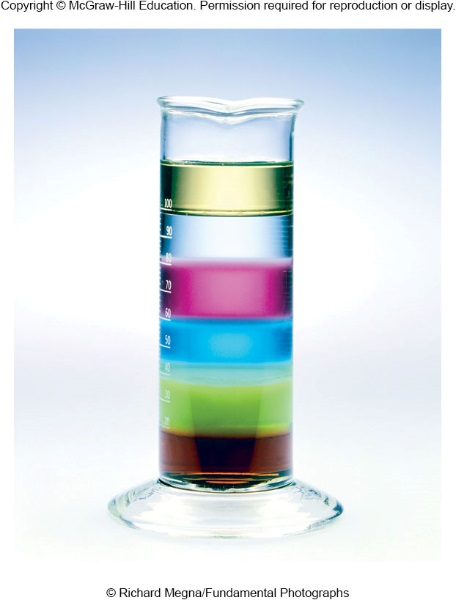 Figure 1.19
1-57
Density
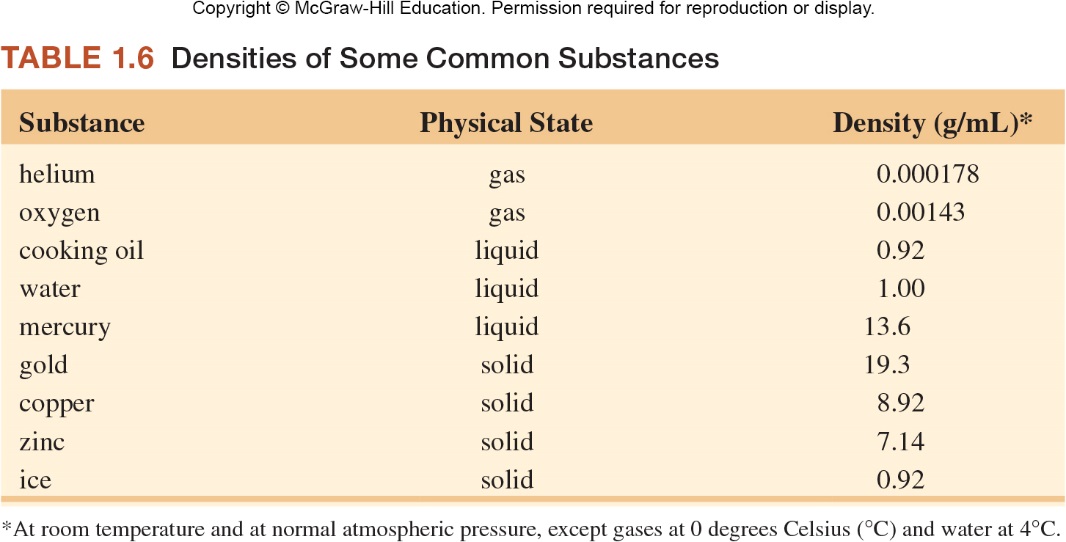 1-58
Density
The density of a substance is the ratio of its mass to volume:


If the mass of the cube is 11.2 grams, what is its density?
2.0 centimeters
1-59
Density
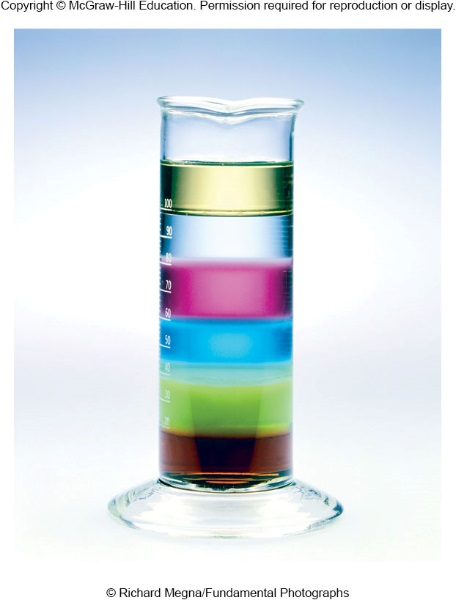 This cylinder contains:
Antifreeze
Corn oil
Dish detergent
Maple syrup
Shampoo
Water
Which layer is which?
Figure 1.19
1-60
Density
Compare the density of the Dead Sea water and of the person.
© Jim Birk
1-61
The cube of gold has a greater mass than that of aluminum.  Which cube has the greater density?
Gold
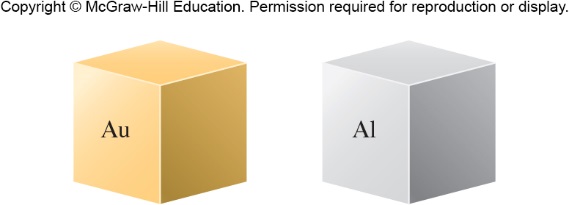 Figure 1.20
1-62
Given that these samples of metals have the same mass, which has the greater density?
Gold
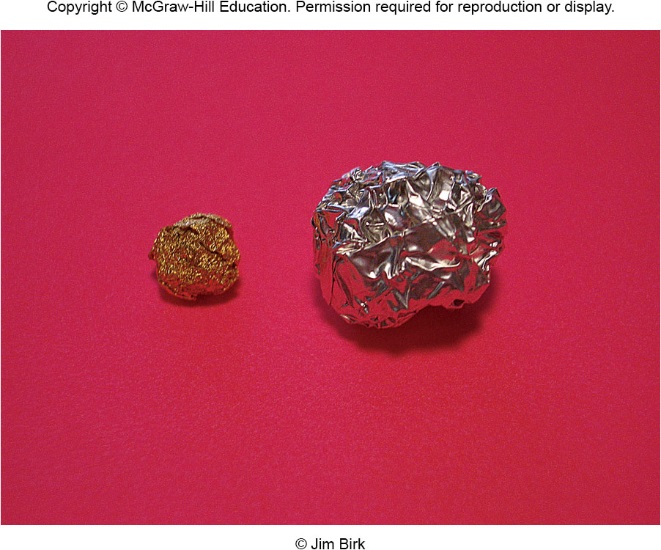 Aluminum
Gold
Figure from p. 19
1-63
Density = mass/volume
Which is more dense, regular soda or diet soda? Why?
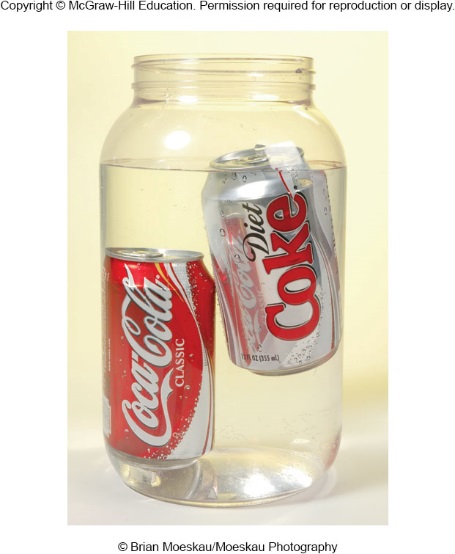 Regular soda
1-64
Figure from p. 19
What is less dense, liquid water or ice?  Why?
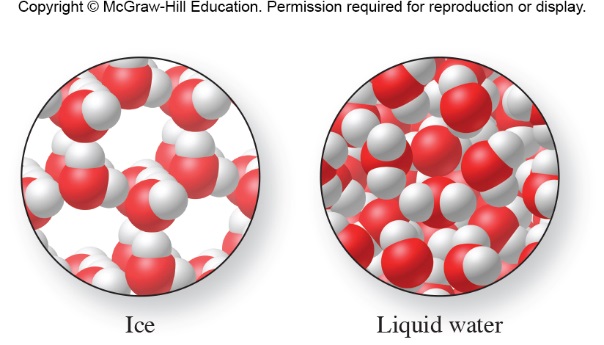 Figure from Example 1.8,  p. 21
1-65
Temperature
Temperature:
a measure of how hot or cold something is relative to some standard 
is measured with a thermometer
units used in science are degrees Celsius (°C) and kelvins (K)
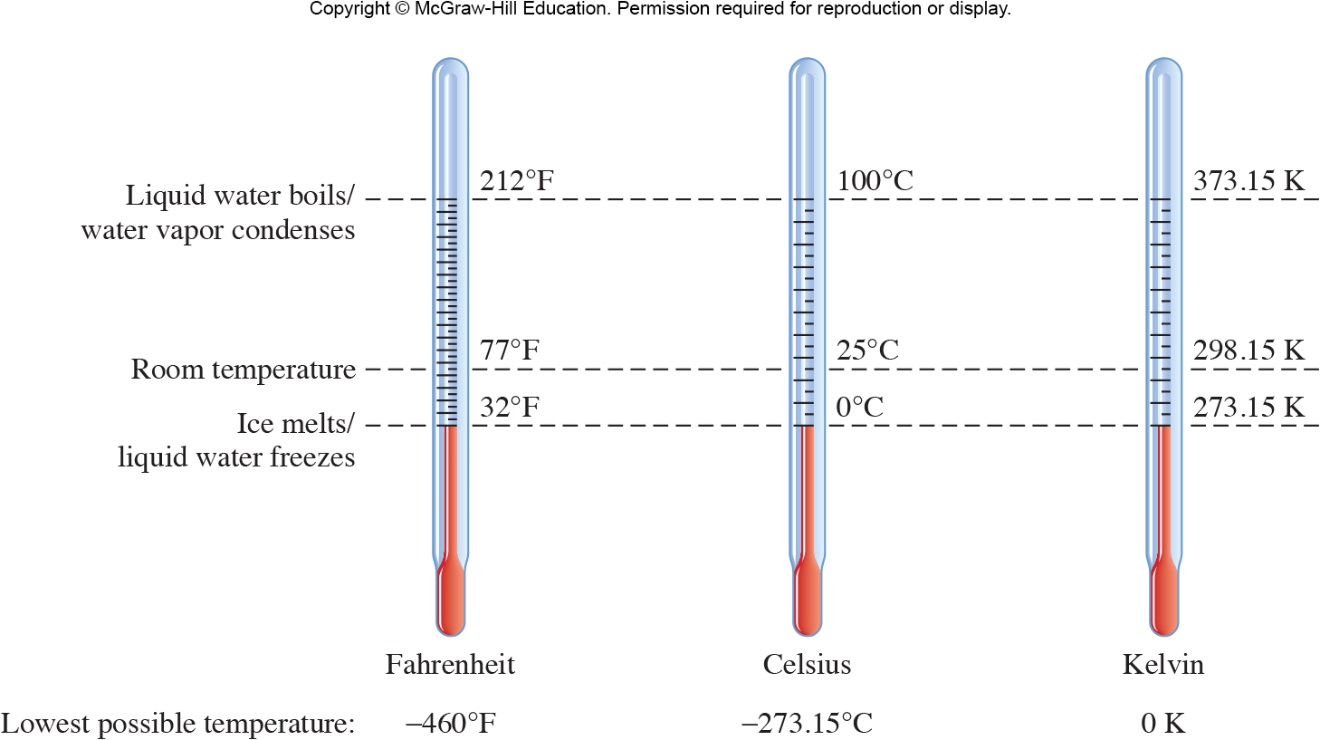 Figure 1.22
1-66
Temperature Scales
TK = T°C + 273.15
T°F = 1.8(T°C) + 32 

Boiling Point of Water:
212°F, 100°C, 373.15 K 
Freezing Point of Water: 
32°F, 0°C, 273.15 K
Lowest Possible Temperature:
273.15°C, 0.00 K
1-67
Physical Changes
A physical change is a process that changes the physical properties of a substance without changing its chemical composition.
Changes in physical state are physical changes.
1-68
Physical Changes
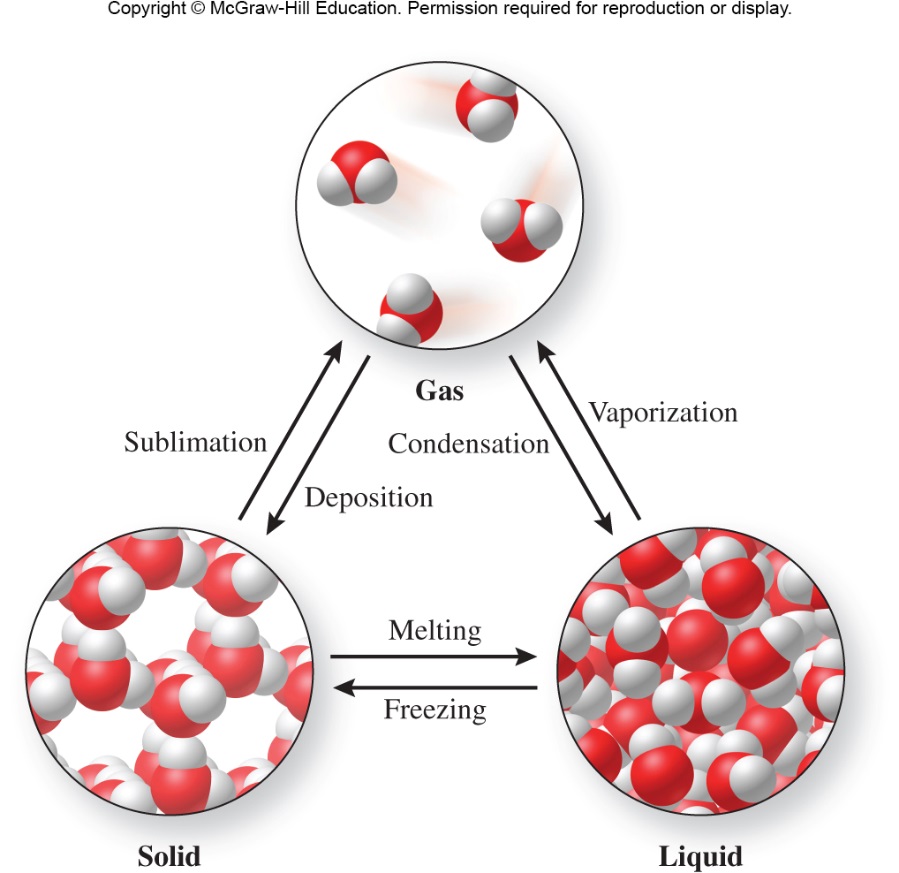 Evidence of a physical change includes:
a change of state 
Example: water changes from a solid to a gas
an expected change in color
Figure 1.24
1-69
Vaporization or Evaporation
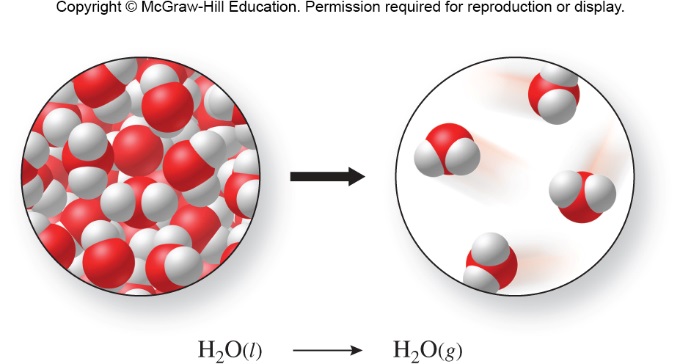 Figure 1.23
1-70
Activity: Sublimation of Dry Ice (CO2)
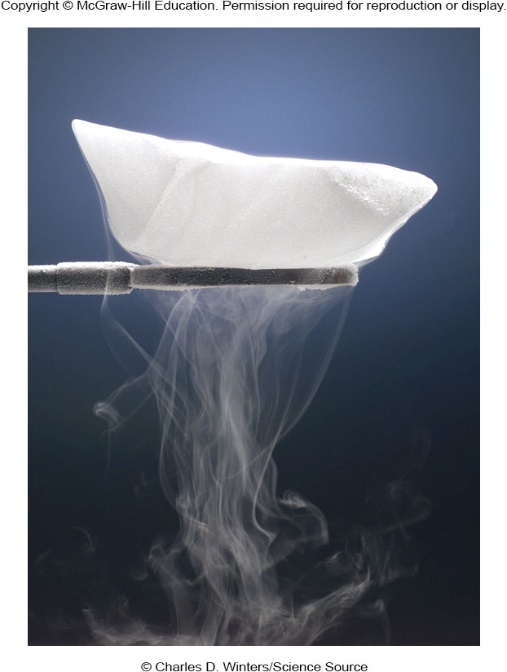 CO2(s)  →  CO2(g)
Draw a molecular-level representation for the sublimation of CO2.
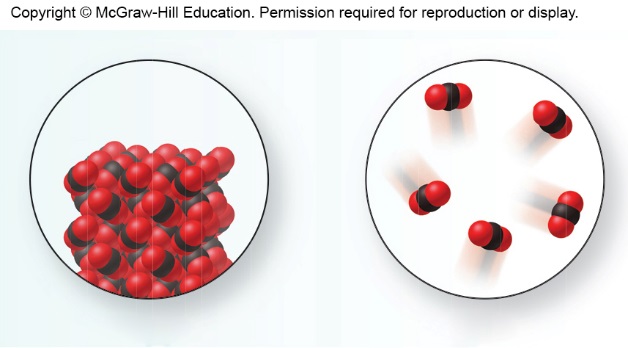 Figure 1.13
Before
After
1-71
Activity: Sublimation of Dry Ice (CO2)
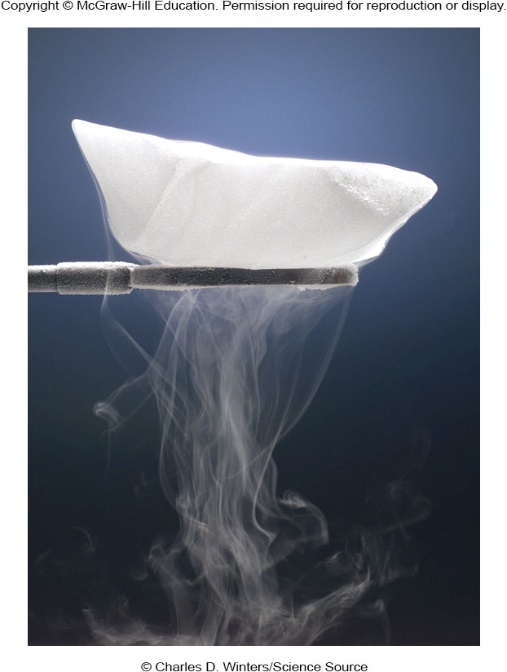 CO2(s)  →  CO2(g)
Draw a molecular-level representation for the sublimation of CO2.
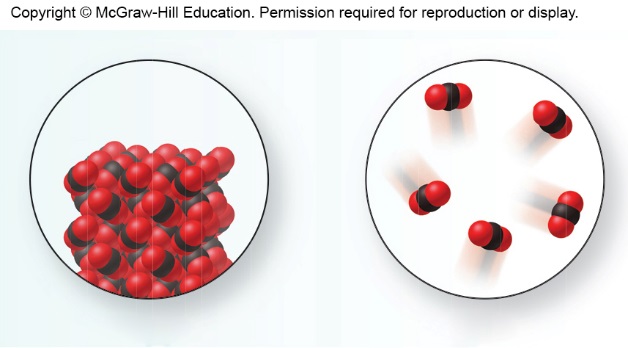 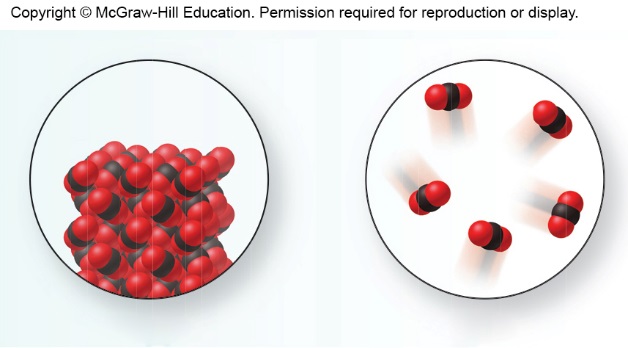 Figure 1.13
Before
After
1-72
Physical State Transitions(know these)
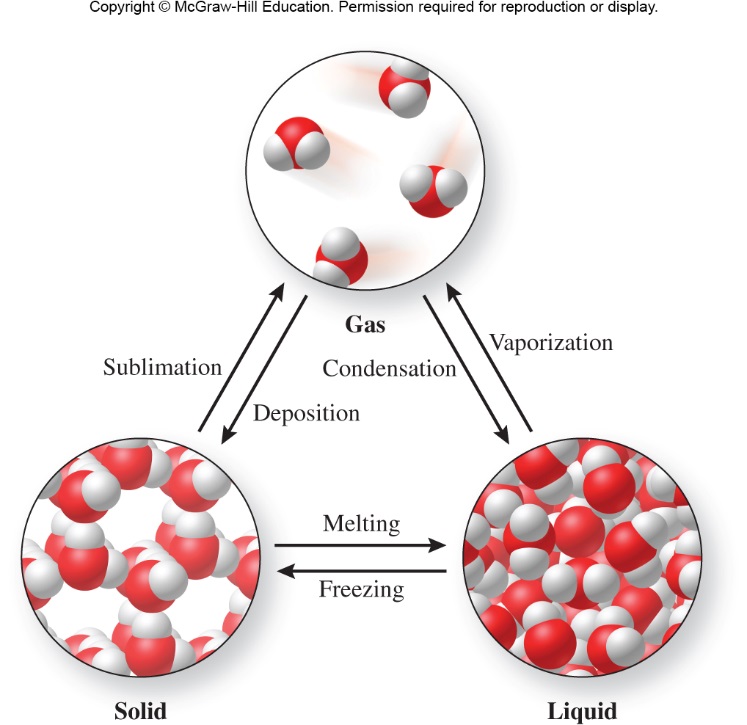 Figure 1.24
1-73
Chemical Changes
A chemical change is a process where one or more substances are converted into one or more new substances.  (Also called a chemical reaction.)

Examples:
Pennies tarnishing
Burning gasoline
The reaction of hydrogen and oxygen to form water
1-74
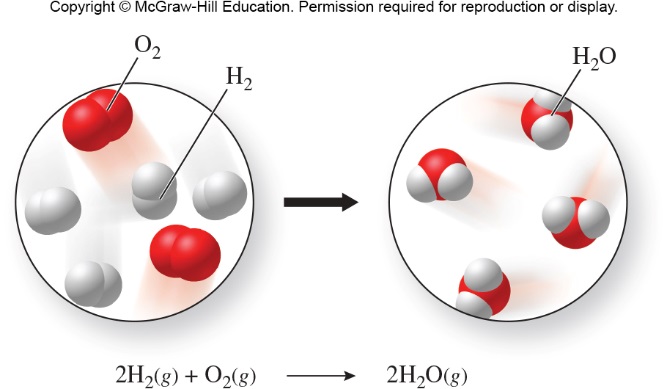 Chemical Changes
A chemical change
is a process in which one or more substances are converted into one or more new substances
Evidence of a chemical change includes:
bubbling 
a permanent color change
a sudden change in temperature
Figure 1.25
1-75
Is Boiling Water a Chemical or Physical Change?
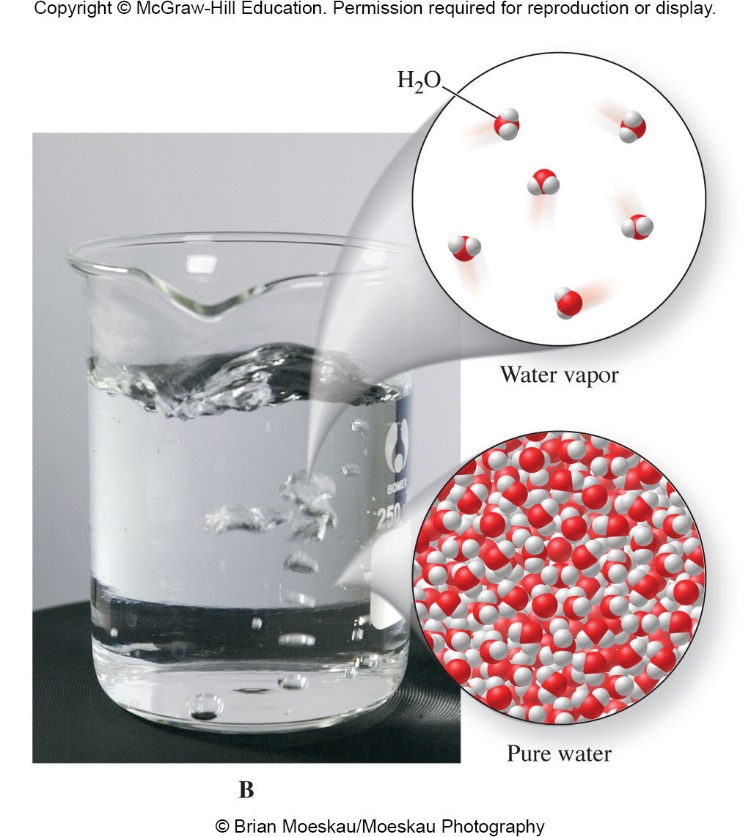 Figure 1.27B
1-76
Activity: Physical and Chemical Changes
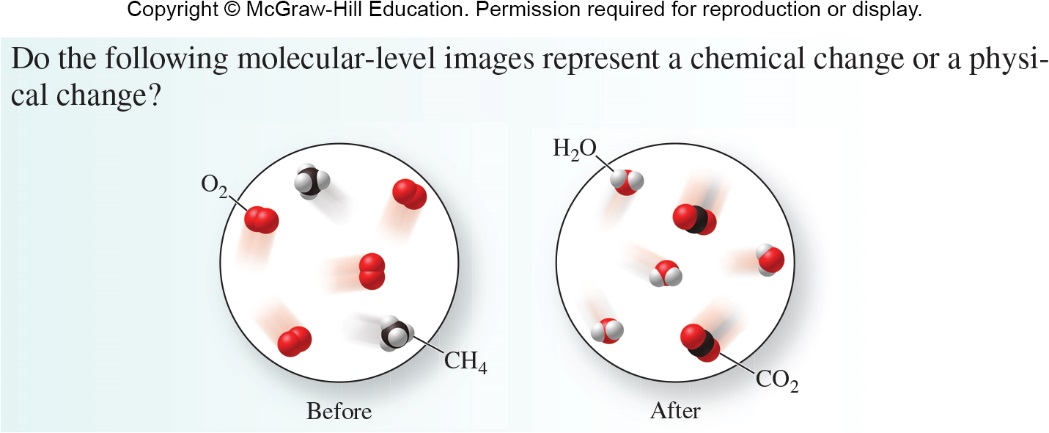 Answer: Chemical change
1-77
Activity: Physical and Chemical Changes
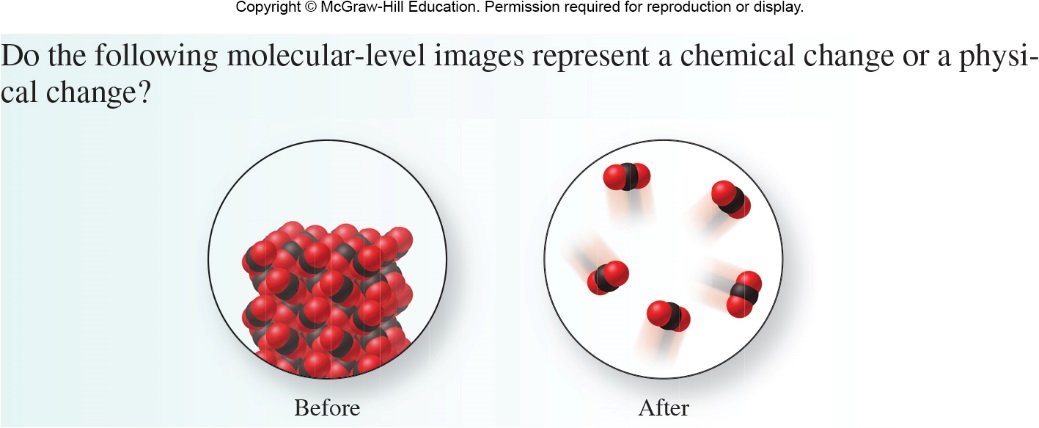 Answer:  Physical change (sublimation)
1-78
Activity:  Physical vs. Chemical Changes
Classify each of the following as a physical or chemical change:
Evaporation of water
Burning of natural gas
Melting a metal
Converting H2 and O2 to H2O
physical
chemical
physical
chemical
1-79
Chemical Properties
Chemical properties are descriptions of the ability of a substance to undergo a chemical change.
Examples:
Hydrogen burns easily with oxygen 
Helium is unreactive
Iron rusts
Silver tarnishes
Gold is very unreactive
1-80
1.3 Energy and Energy Changes
Energy 
is the capacity to do work or to transfer heat 
Two main forms of energy are:
Kinetic energy: the energy of motion
Potential energy: energy possessed by an object because of its position
Other energies are forms of kinetic and potential energy (chemical, mechanical, electrical, heat, etc.)
1-81
Energy and Energy Changes
When chemical or physical changes occur, energy changes also occur.
Some processes release energy and some require an energy input.
Examples:
When wood burns with oxygen, energy in the form of heat is released.
When ammonium nitrate dissolves in water in a cold pack, energy in the form of heat is absorbed.
1-82
When hydrogen burns with oxygen, energy in the form of heat is released.
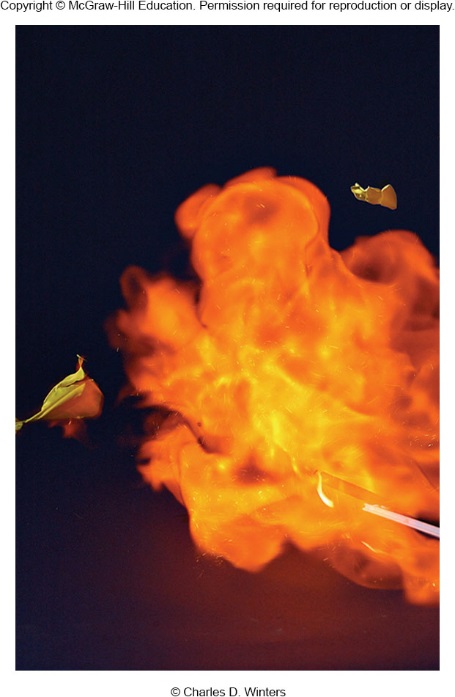 Figure 1.28
1-83
Electricity is used to decompose water into its elements.
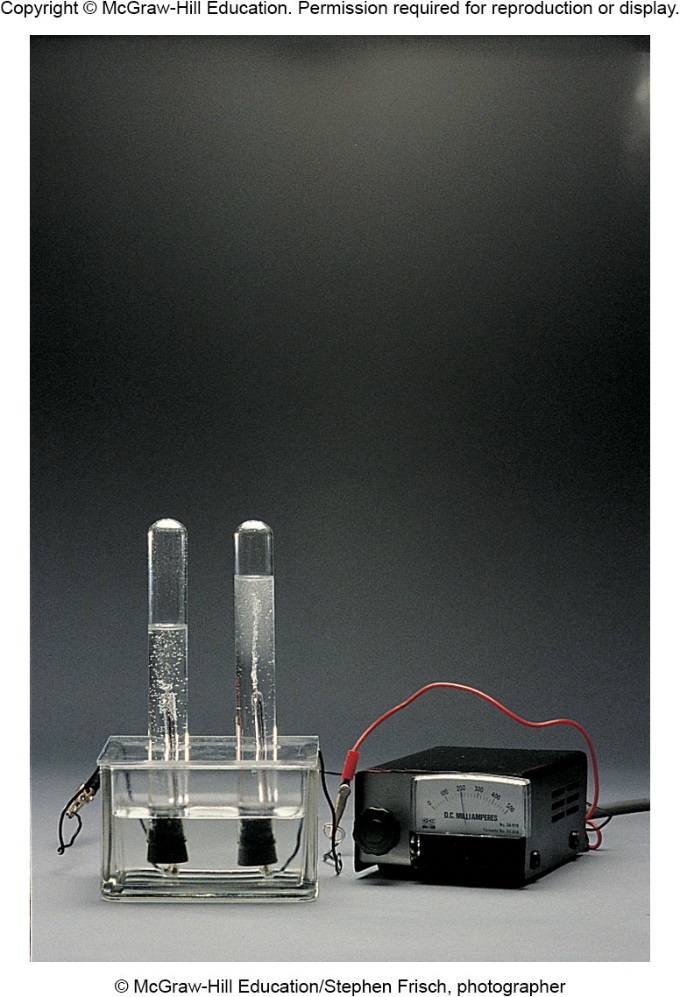 Figure 1.2
1-84
Electrical energy is used to run electric vehicles.
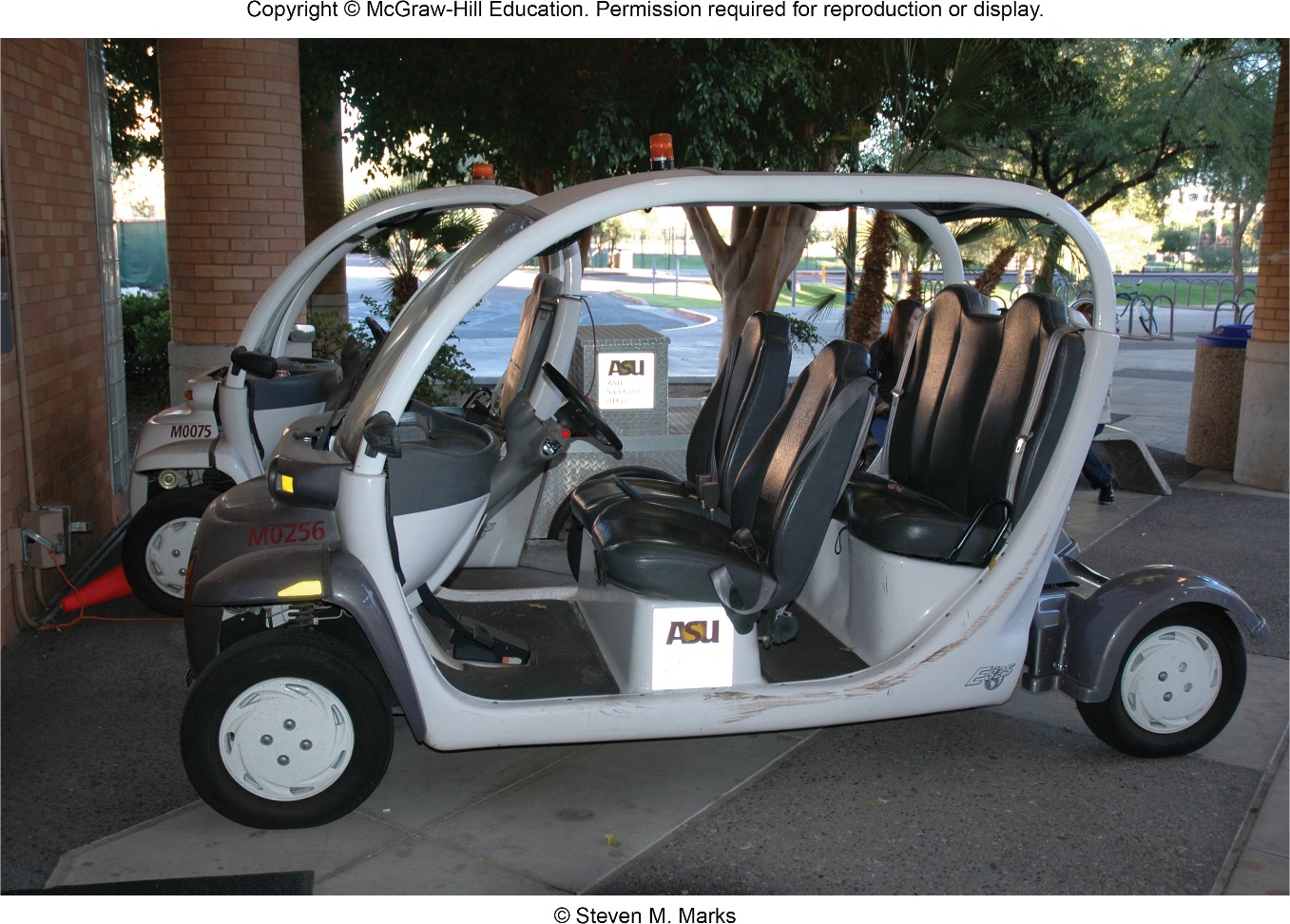 1-85
Energy
Kinetic energy – energy of motion
The kinetic energy of a sample will increase as temperature is increased.
Potential energy – energy possessed by an object because of its position; stored energy
As a ball is raised up in the air, its potential energy increases.
Very reactive substances have high potential energy.
1-86
Kinetic and Potential Energy
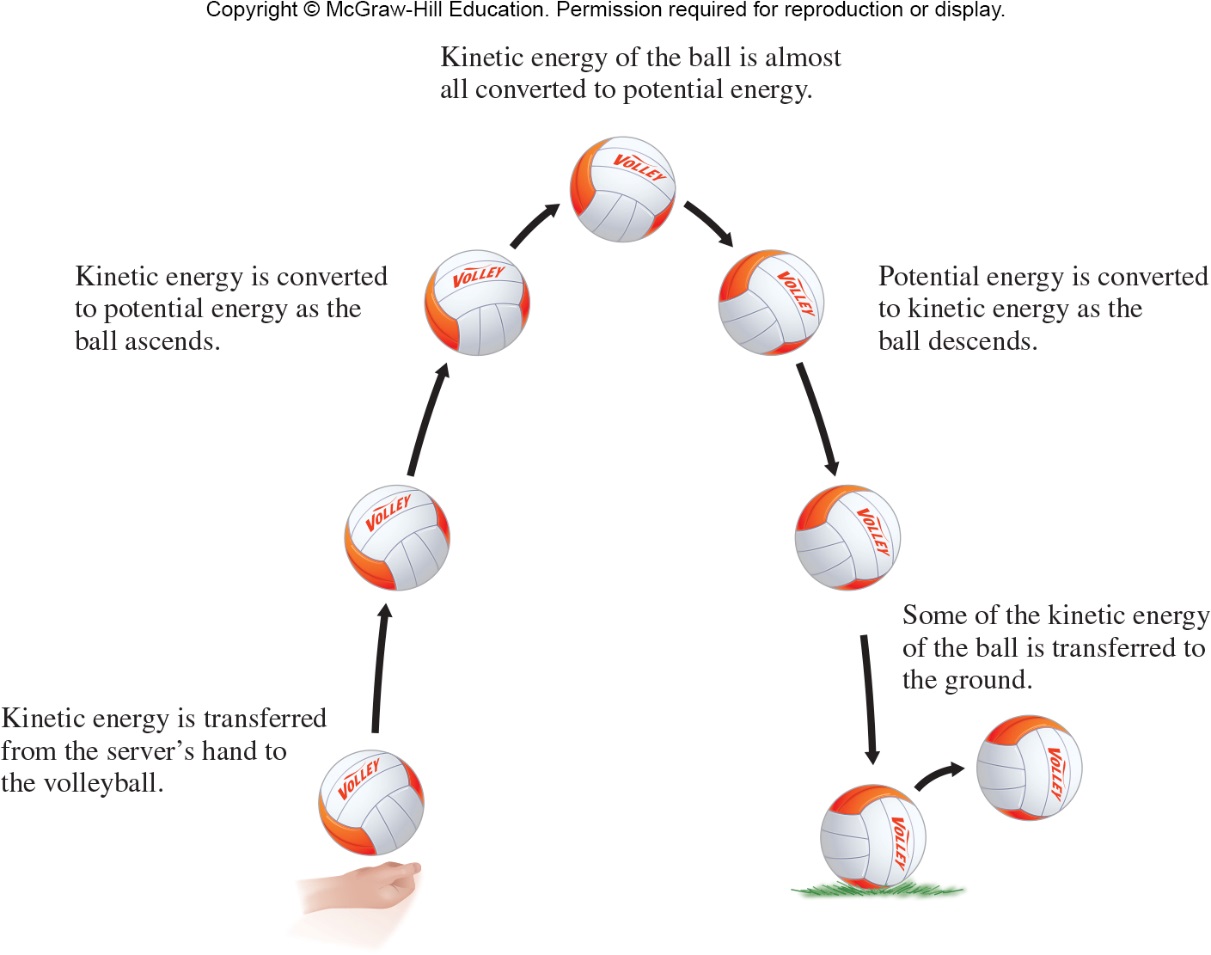 Figure 1.29
1-87
Which pair of molecules has more kinetic energy?
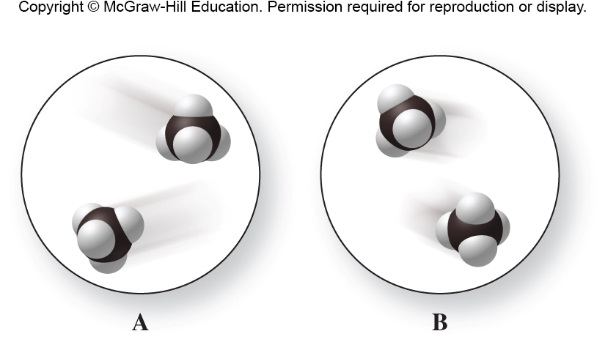 Figure from p. 52
1-88
1.4 Scientific Inquiry
The scientific method is an approach to asking questions and seeking answers that employs a variety of tools, techniques, and strategies
The method generally includes observations, hypotheses, laws, and theories.
1-89
The Scientific Method
Observations include: 
experimentation
collection of data
A hypothesis is a tentative explanation for the properties or behavior of matter that accounts for a set of observations and can be tested.
A scientific law describes the way nature operates under a specified set of conditions.
Theories explain why observations, hypotheses, or laws apply under many different circumstances.
1-90
The Scientific Method
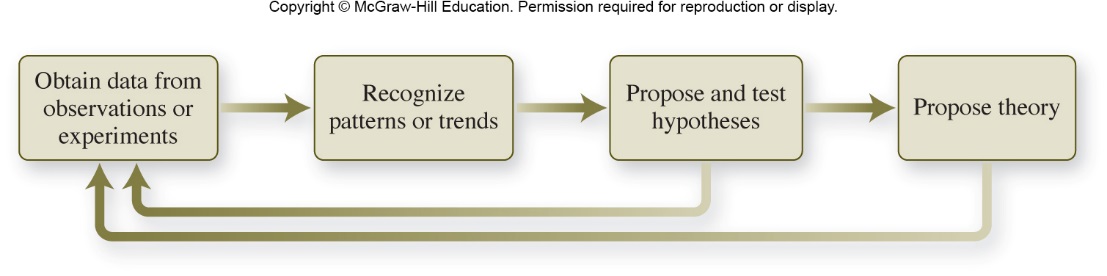 Figure 1.32
1-91
Chapter 1 Math Toolboxes:
1.1	 Scientific Notation 
	-- Also called exponential notation
1.2  Significant Figures
1.3	 Units and Conversions
1-92
Math Toolbox 1.1 Scientific Notation
A number written in scientific notation is expressed as:
C × 10n
	where C is the coefficient (a number equal to or greater than 1 and less than 10) and n is the exponent (a positive or negative integer)
C is obtained by moving the decimal point to immediate right of the leftmost nonzero digit in the number
n is equal to the number of places moved to obtain C
If the decimal point is moved to the left, then n is positive.
If the decimal point is moved to the right, then n is negative.
1-93
Scientific NotationMath Toolbox 1.1
1-94
Scientific Notation – Using Your CalculatorMath Toolbox 1.1
The general approach to enter numbers expressed
in scientific notation into your calculator is:
Enter the coefficient, including the decimal point.
Press the EE or EXP (depending on your calculator model) to express the exponent.  This button (EE or EXP) basically stands for “× 10n”.
Enter the exponent (n), using the change sign (+/ or ()) to express negative exponents if needed.
1-95
Activity: Math Toolbox 1.1
Convert the values shown in decimal form to scientific notation.
1-96
Activity Solutions: Math Toolbox 1.1
Convert the values shown in decimal form to scientific notation.
9.00000065500 × 109
8.34 × 106
1.21 × 100
1.482 × 101
2.99800000 × 108
6.3 × 101
1-97
Scientific NotationMath Toolbox 1.1
You will use your calculator to perform mathematical operations in chemistry.  Use these simple rules for mathematical operations involving exponents to confirm that your answer makes sense.
Three operations are most common:
Multiplication
(4.0  106)(1.5  103) = (4.0  1.5)  106+(3) 
= 6.0  103
	When multiplying numbers in scientific notation, multiply the coefficients and add the exponents.
1-98
Scientific NotationMath Toolbox 1.1
Division
(4.0 × 102)/(2.0 × 103) = (4.0/2.0) × 10(2)3 = 2.0 × 105
	When dividing numbers in scientific notation, divide the coefficients and subtract the exponents.
Raising the exponent to a power
(3.0 × 104)2 = (3.0)2 × 104×2 = 9.0 × 108 
	When raising numbers in scientific notation to a power, raise the coefficient to that power, then multiply the exponents.
1-99
Activity: Math Toolbox 1.1
Multiplication and Division of Exponents
(6.78 × 103)(5.55 × 104) =
(2.99 × 109) / (4.03 × 106) =
(7 × 103)4 =
1-100
Activity Solutions: Math Toolbox 1.1
Multiplication and Division of Exponents
(6.78 × 103)(5.55 × 104) =
(2.99 × 109) / (4.03 × 106) =
(7 × 103)4 =
3.76 × 100
1.20 × 1014
2 × 1015
1-101
Math Toolbox 1.2 Precision vs. Accuracy
The precision of a measured number is 
the extent of the agreement between repeated measurements of its value.
If repeated measurements are close in value, then the number is precise, but not necessarily accurate.
Accuracy is 
the difference between the value of a measured number and its expected or correct value.
The number is accurate if it is close to its true value.
1-102
[Speaker Notes: Putter picture on pg. 37]
Precision vs. AccuracyMath Toolbox 1.2
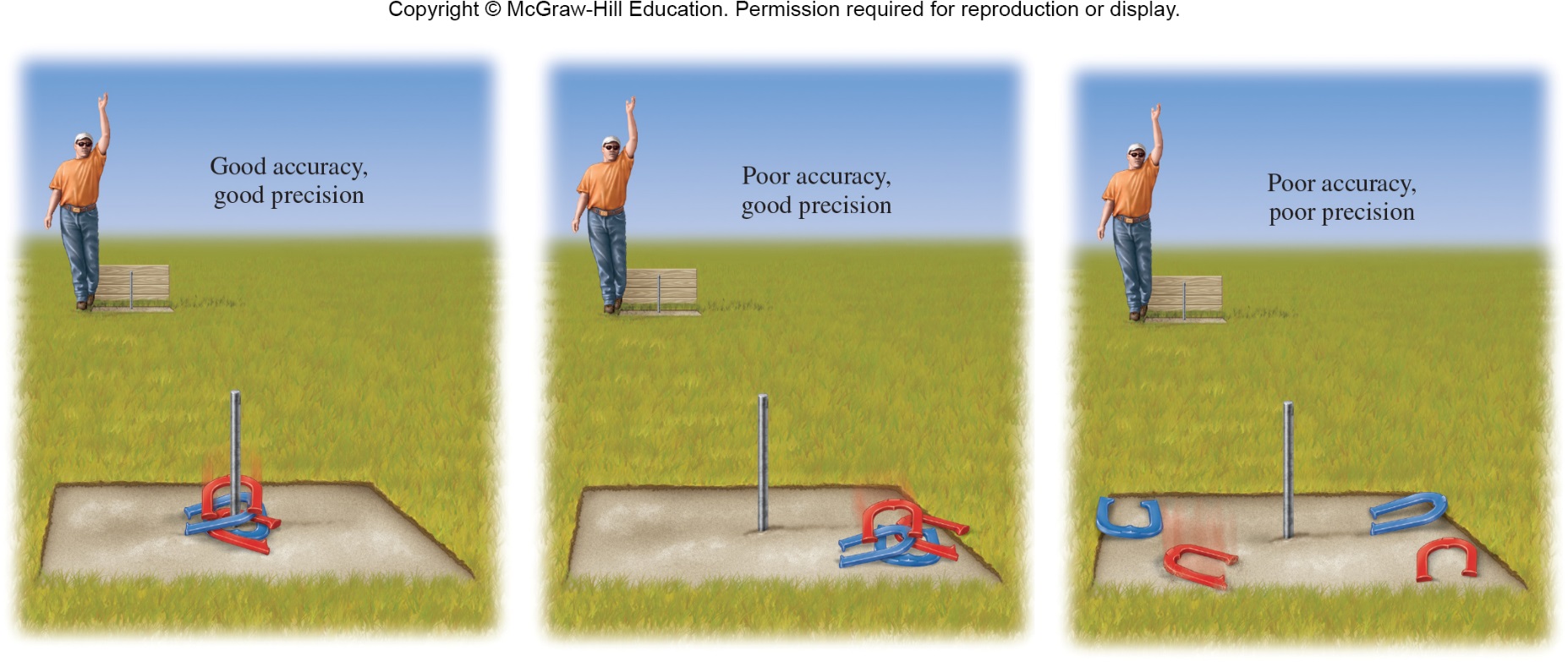 Figures from p. 37
1-103
Significant FiguresMath Toolbox 1.2
We need rules to determine the number of 
significant figures in a given measurement.
All nonzero digits are significant.
Ex. 9.876 cm (4 significant figures) 
Zeros to the left of the leftmost nonzero digit (often called leading zeros) are not significant.
Ex. 0.009876 cm (4 significant figures)
1-104
Significant Figures (continued)
We need rules to determine the number of
significant figures in a given measurement.
Zeros to the right of the rightmost nonzero digit (typically called trailing zeros) are significant.
Ex. 9876.000 cm (7 significant figures)
Note: a decimal point is mandatory for #3 to be true.  Otherwise the number of significant figures is ambiguous.
Ex. 98,760 cm (?? significant figures)
Zeros between two nonzero digits are significant.
Ex. 9.800076 cm (7 significant figures)
1-105
Activity: Significant Figures
Determine the number of significant figures in each of the following values.
1-106
Activity Solutions: Significant Figures
Determine the number of significant figures in each of the following values.
2
7
4
1
8
1-107
Significant Figures (continued)
When performing a calculation, your final answer must reflect the number of significant figures in the least accurate (most uncertain) measurement.  
The least accurate measurement is expressed differently depending on the mathematical operation you are performing.
Multiplication and Division
		234.506 cm
		  4455.9 cm		
		   × 0.12 cm
		1.3 × 105 cm
	The least accurate measurement in a multiplication or division problem is the one with the smallest number of significant digits overall.  Therefore, because the 3rd measurement has 2 significant digits overall, the final answer must have 2 significant digits overall.
1-108
Significant Figures (continued)
When performing a calculation, your final answer must reflect the number of significant figures in the least accurate (most uncertain) measurement.  
Addition and Subtraction
		234.5 06 cm
		    0.1 2   cm
	  + 4455.9      cm
	      4690.5 26 cm
	The least accurate measurement in an addition or subtraction problem is the one with the smallest number of significant figures to the right of the decimal point.  Therefore, because the 3rd measurement has 1 significant digit to the right of the decimal point, the answer must have 1 significant digit to the right of the decimal point.
1-109
Activity: Significant Figures
Calculate the following:
14.6608 + 12.2 + (1.500000  102) = 
(5.5 × 108)(4 × 1010) = 
	         6.65 × 1045
1-110
Activity Solutions: Significant Figures
Calculate the following:
14.6608 + 12.2 + (1.500000  102) = 
(5.5 × 108)(4 × 1010) = 
	         6.65 × 1045
176.9
3 × 10-43
1-111
Math Toolbox 1.3 Units and Conversions
Measurement
is the determination of the size of a particular quantity 
Measurements are defined by both a quantity (number) and unit.
Most scientists use SI (from the French for Système Internationale) units (see top chart or chart on pg. 41).
1-112
Units and Conversions Continued
Scientists also use the metric system to define base units of measure, with the understanding that a special prefix denotes fractions or multiples of that base (see chart on left or on p. 41).
1-113
Dimensional Analysis
A possible approach to problem solving involves 4 steps:
Decide what the problem is asking for.
Decide what relationships exist between the information given in the problem and the desired quantity.
Set up the problem logically, using the relationships decided upon in step 2.
Check the answer to make sure it makes sense, both in magnitude and units.
1-114
[Speaker Notes: Page 40 flowchart]
Dimensional Analysis
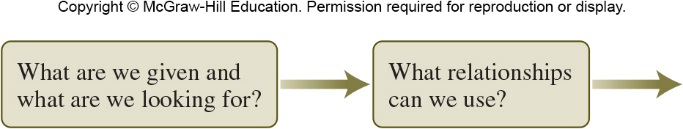 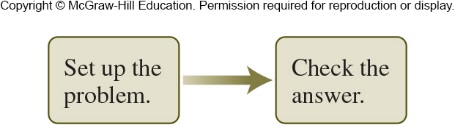 Figure from p. 43
1-115
Activity: Dimensional Analysis
How many inches are in 2 kilometers?  
	[1 in = 2.54 cm; 100 cm = 1 m; 1000 m = 1 km]
What is the volume in cubic centimeters of a 14 lb block of gold?
	[1 lb = 453.6 g; densityAu = 19.3 g/cm3]
Dan regularly runs a 5-minute mile.  How fast is Dan running in feet per second?
	[1 min = 60 s; 1 mile = 1760 yds; 1 yd = 3 ft]
1-116
Activity Solutions: Dimensional Analysis
How many inches are in 2 kilometers?  
	[1 in = 2.54 cm; 100 cm = 1 m; 1000 m = 1 km]
	First, decide what the problem is asking for:  inches.

	Next, decide what relationships could be used to get to the desired quantity.  In this case, the relationships that may be useful are provided in brackets.
1-117
Activity Solutions: Dimensional Analysis
What is the volume in cubic centimeters of a 14 lb block of gold?
	[1 lb = 453.6 g; densityAu = 19.3 g/cm3]
	First, decide what the problem is asking for:  volume.

	Next, decide what relationships could be used to get to the desired quantity.  In this case, the relationships that may be useful are provided in brackets.
1-118
Activity Solutions: Dimensional Analysis
Dan regularly runs a 5-minute mile.  How fast is Dan running in feet per second?  
	[1 min = 60 s; 1 mile = 1760 yds; 1 yd = 3 ft] 	
	First, decide what the problem is asking for:  feet per second.

	Next, decide what relationships could be used to get to the desired quantity.  In this case, the relationships that may be useful are provided in brackets.
1-119